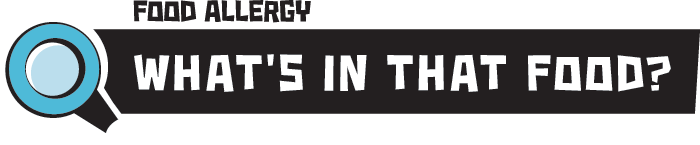 Junior 
Grades 4-6
Allergen Options
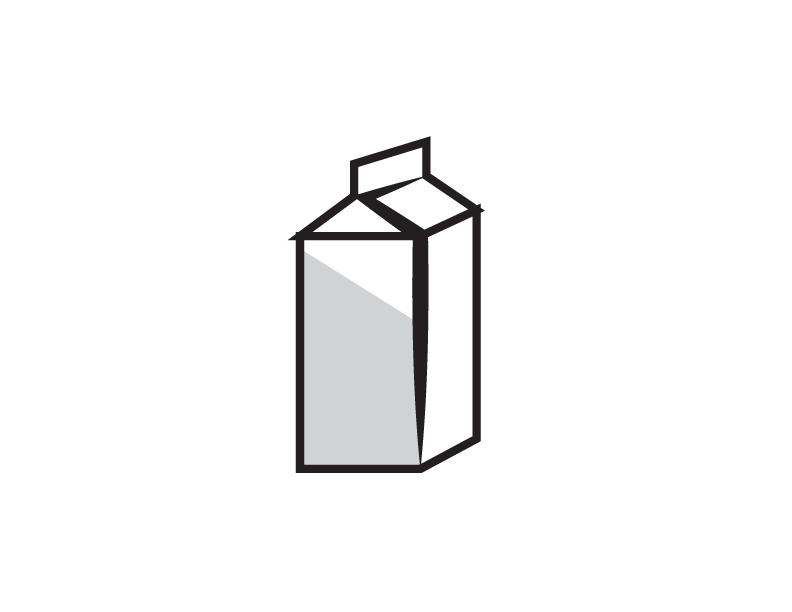 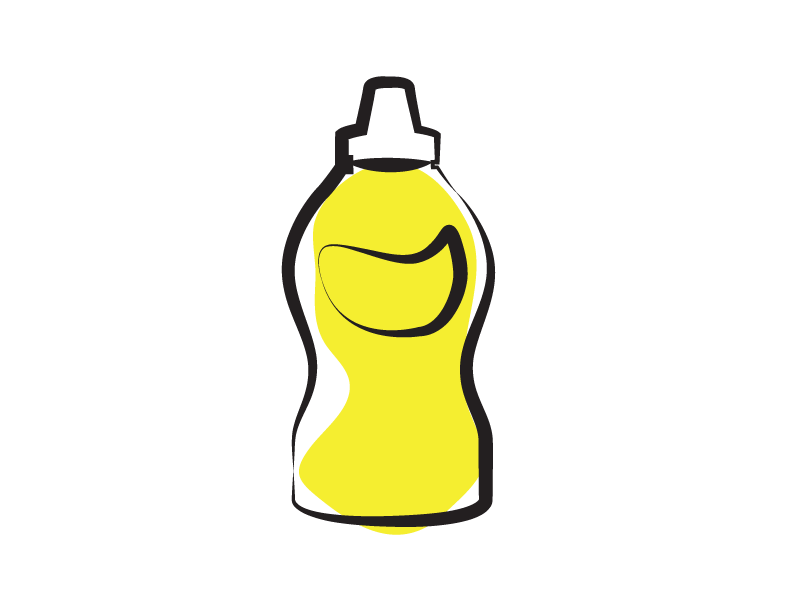 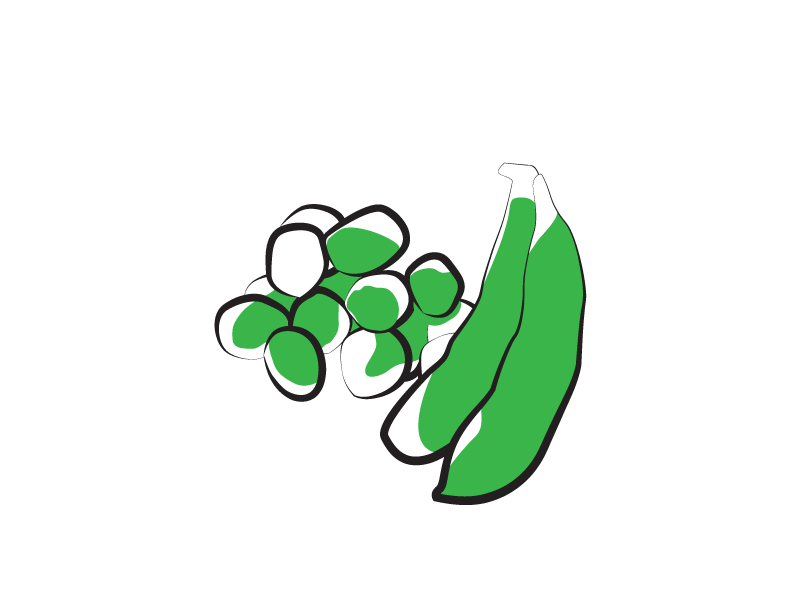 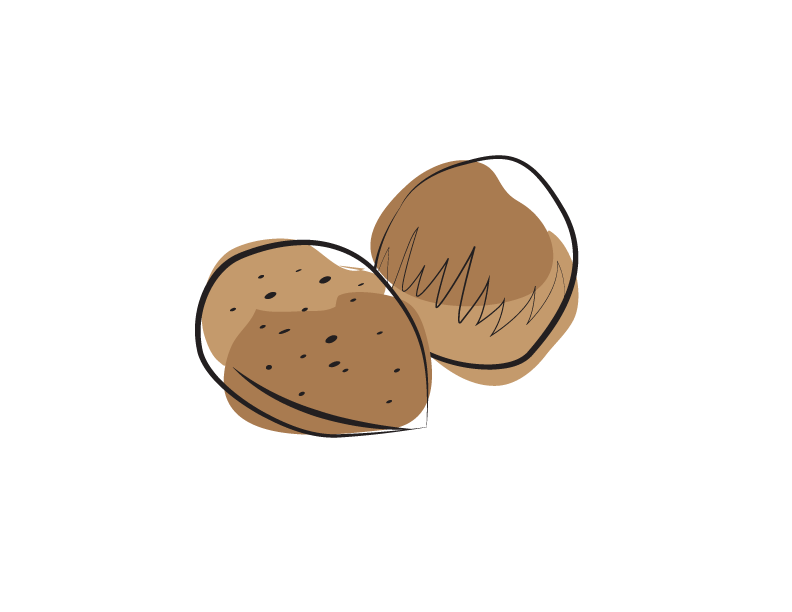 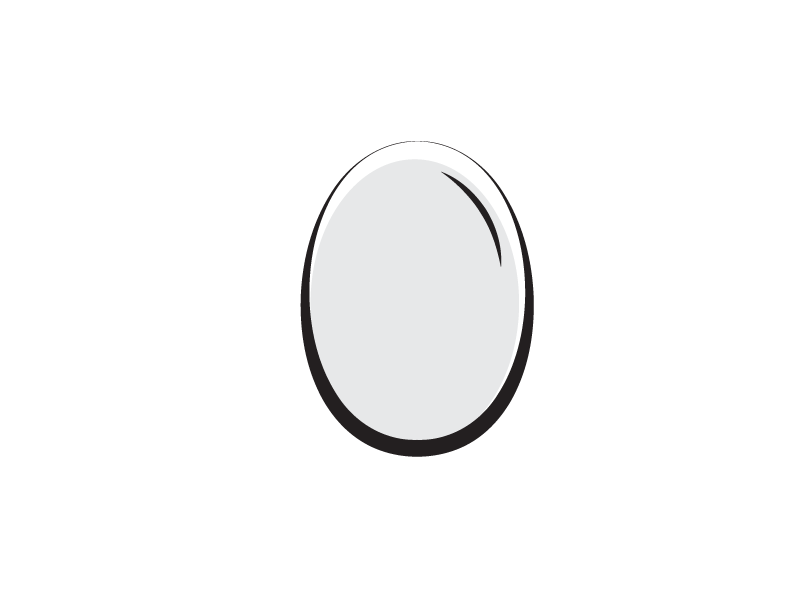 Soy
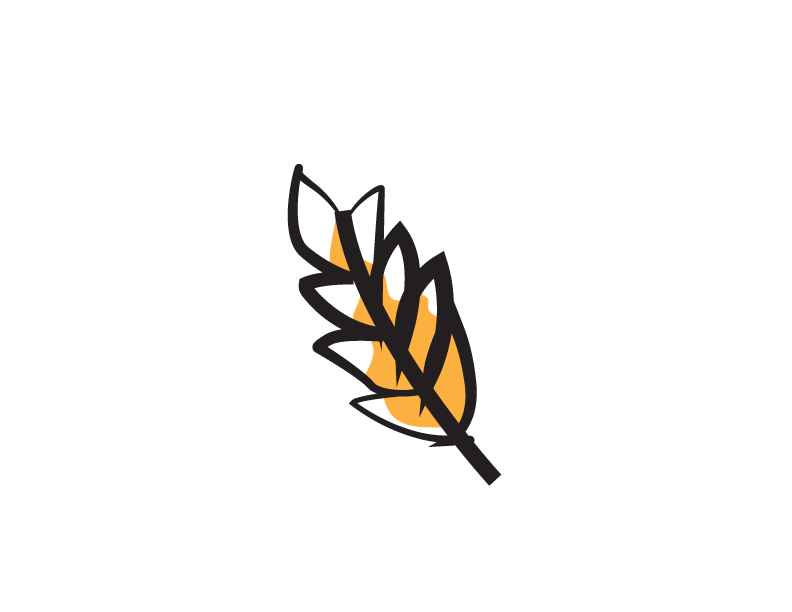 Tree Nut
Egg
Mustard
Milk
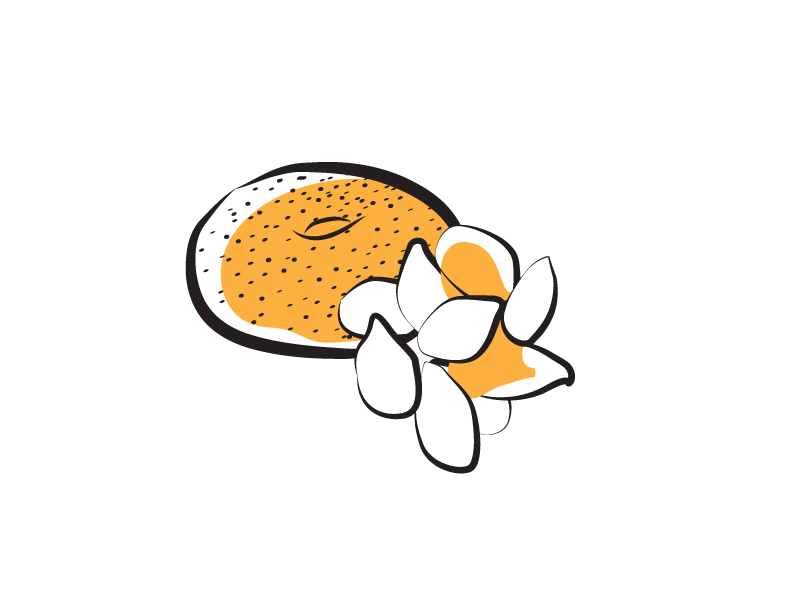 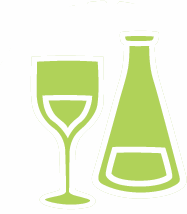 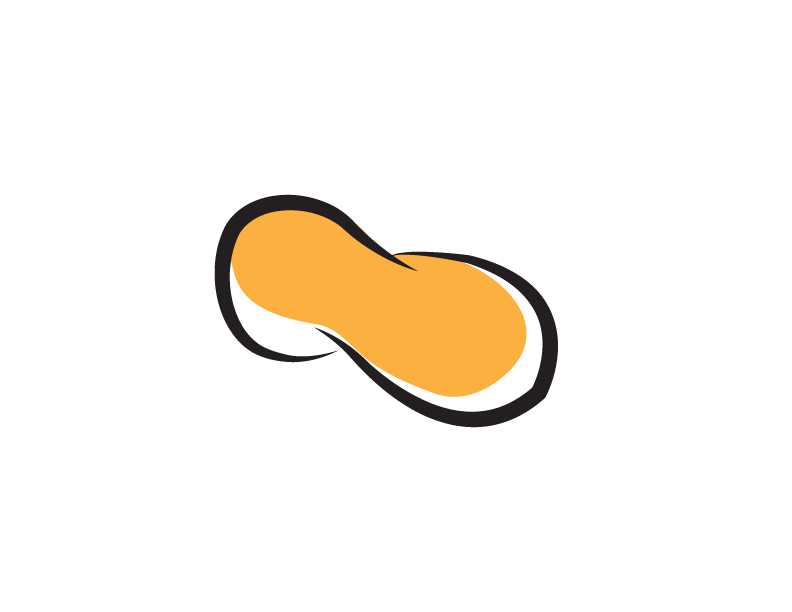 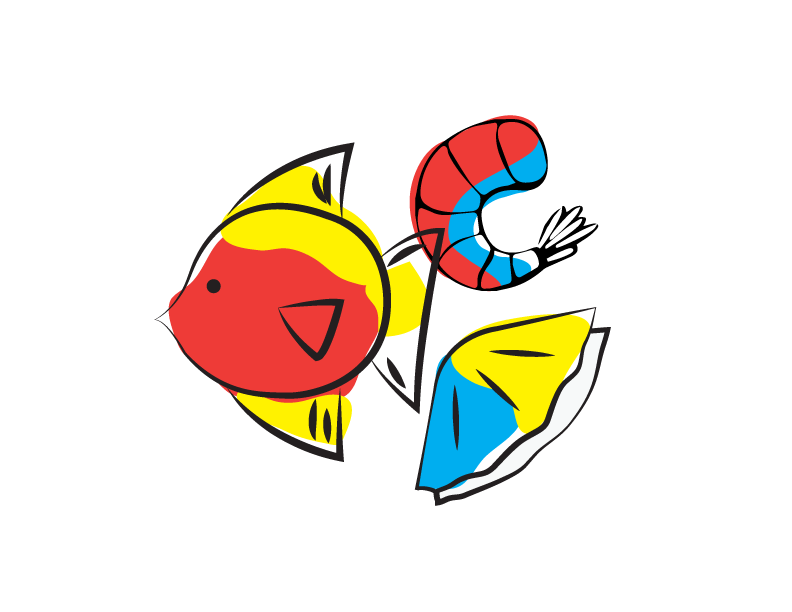 Peanut
Seafood
(fish, shellfish, crustaceans)
Sulphites
Sesame
Wheat
Note
Ingredients can vary from food to food
Goal of the game:
Determine what allergens are most likely within each food
Learn how allergens can be unexpected ingredients in foods
BBQ Sauce
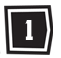 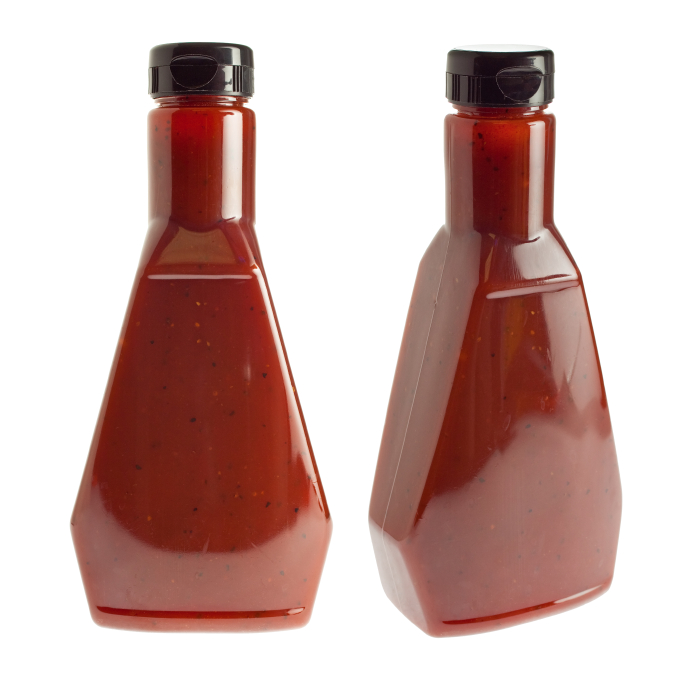 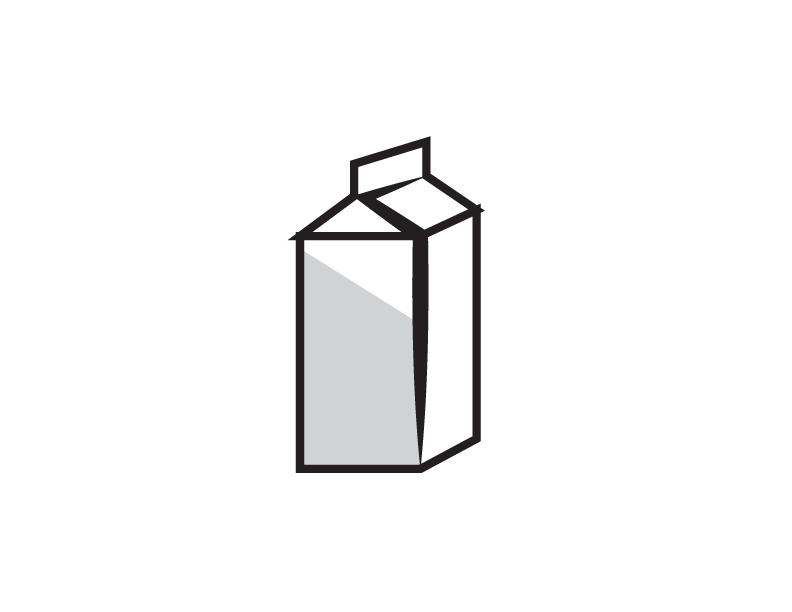 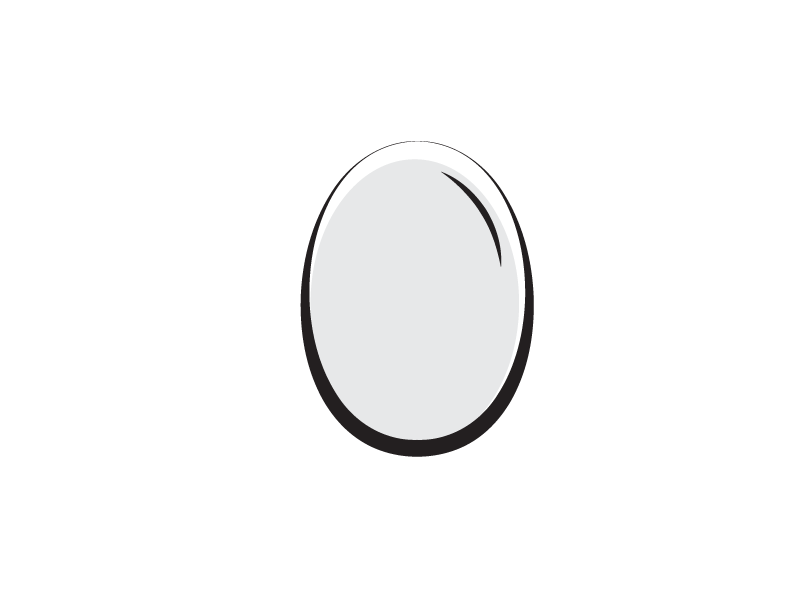 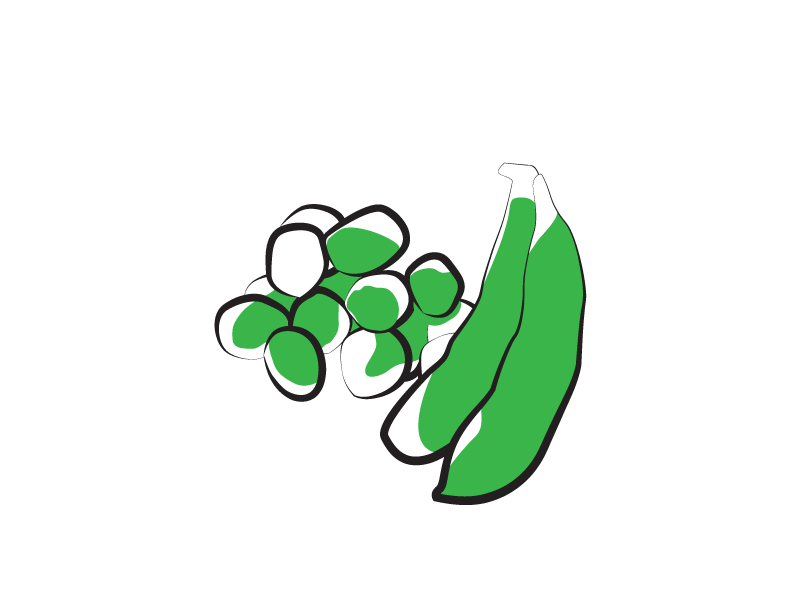 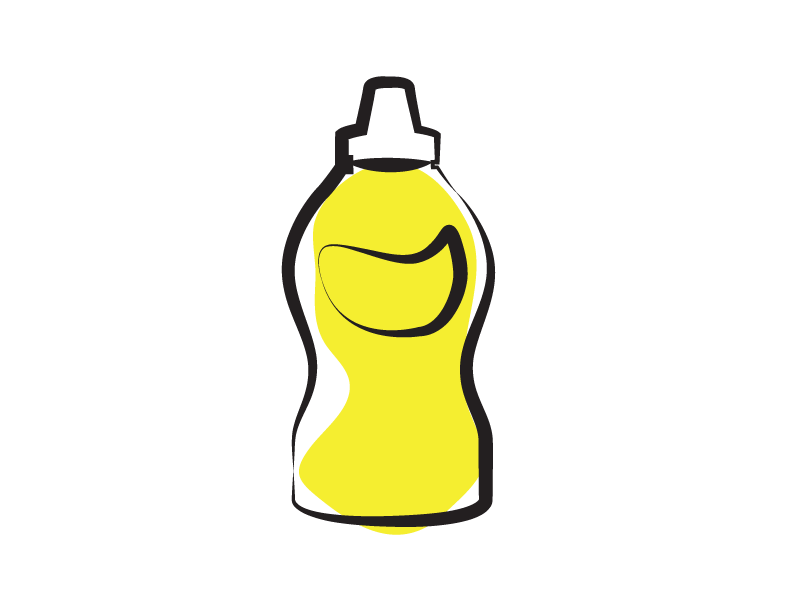 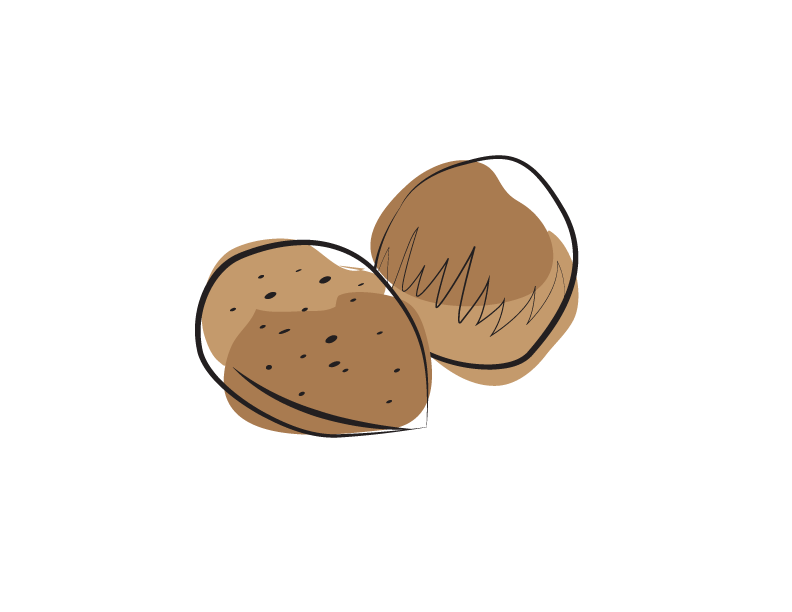 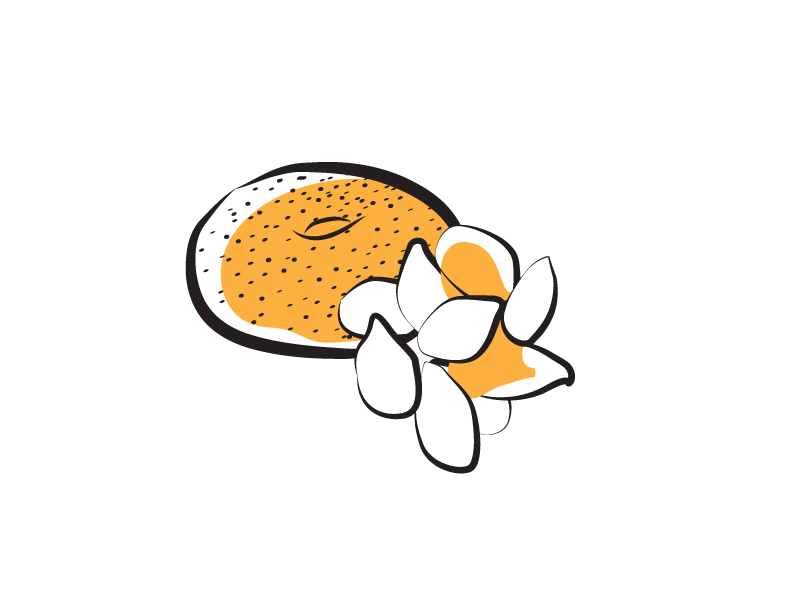 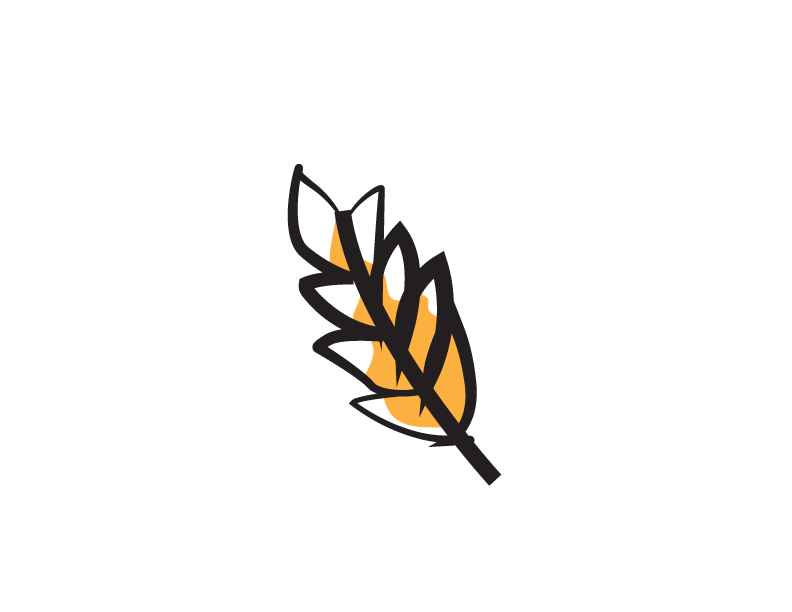 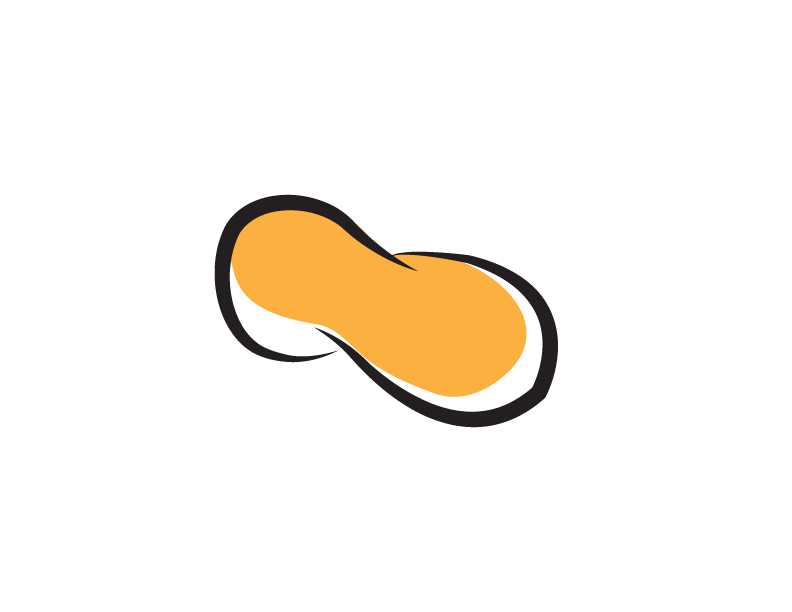 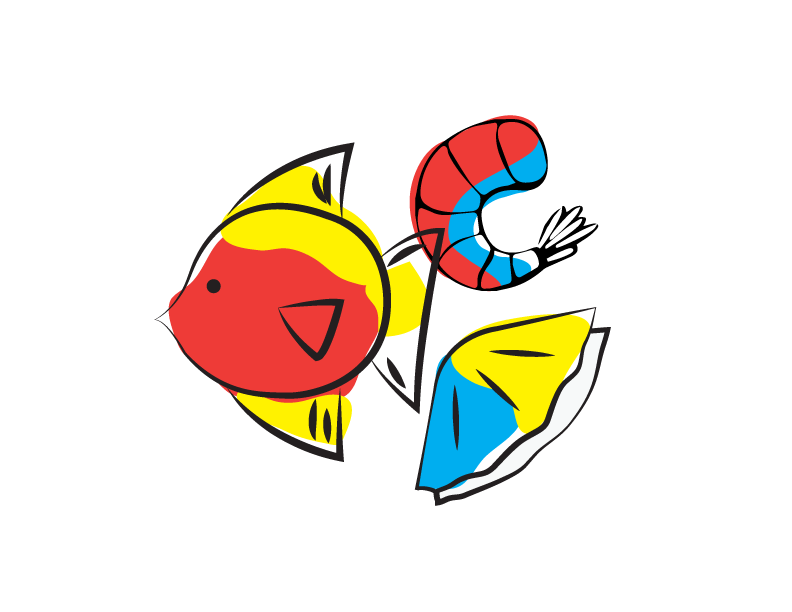 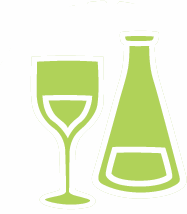 BBQ Sauce
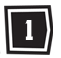 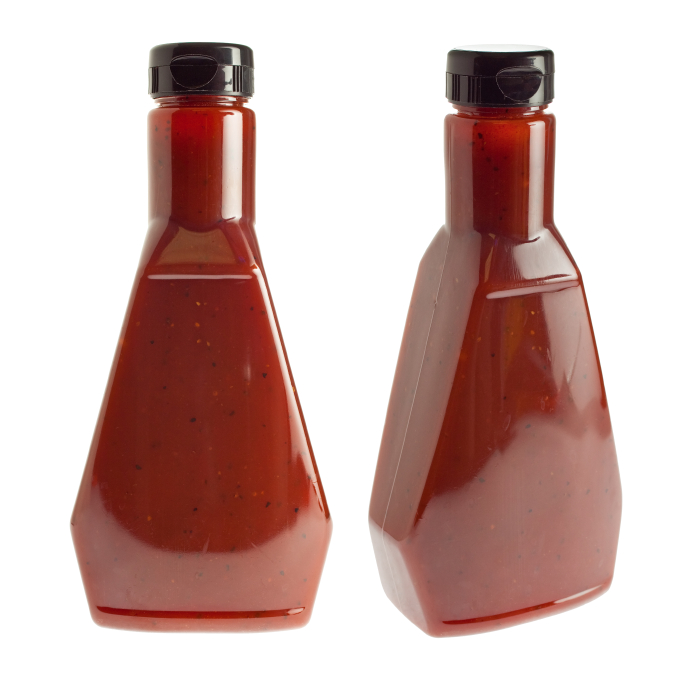 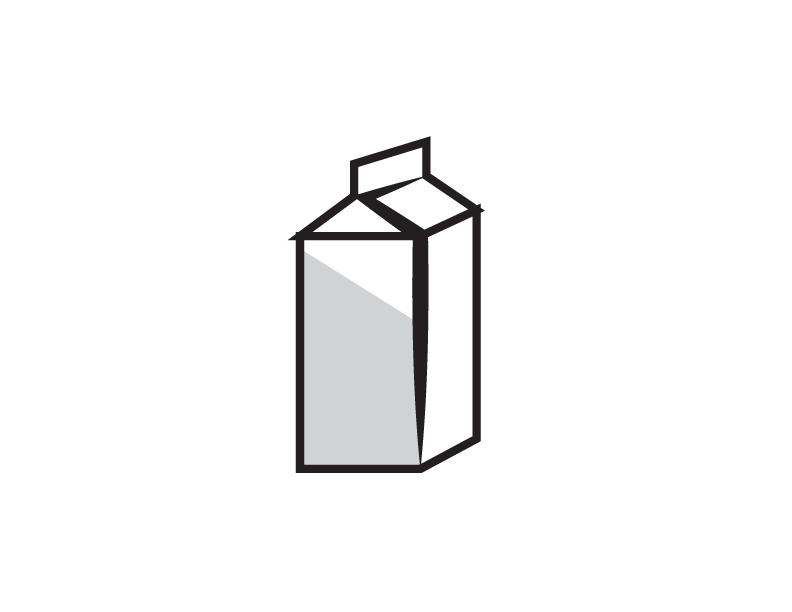 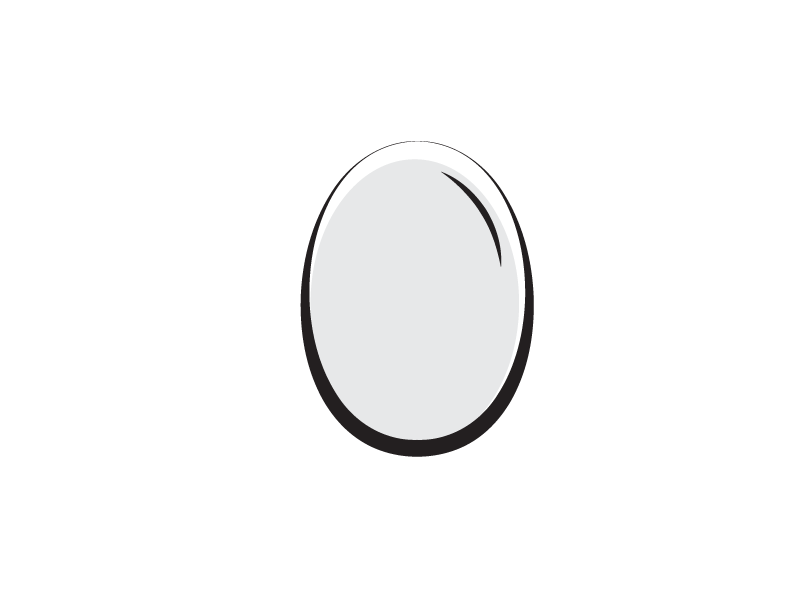 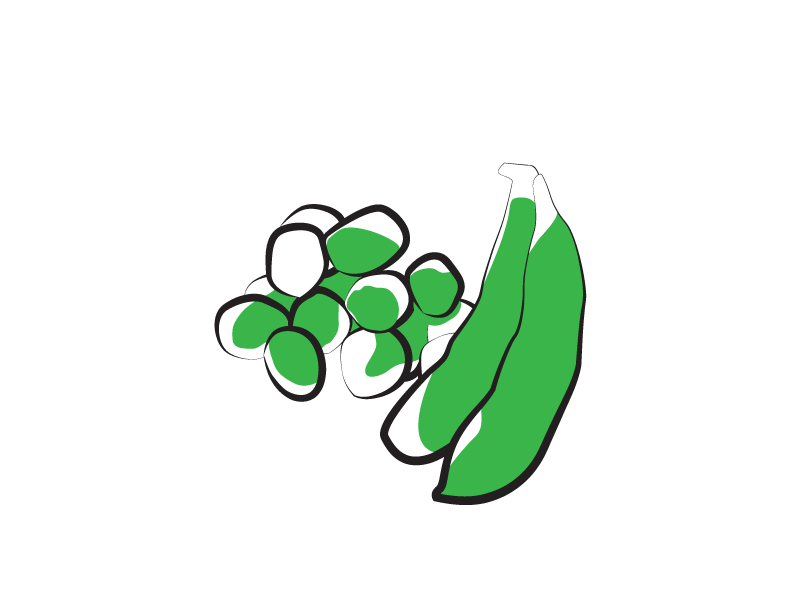 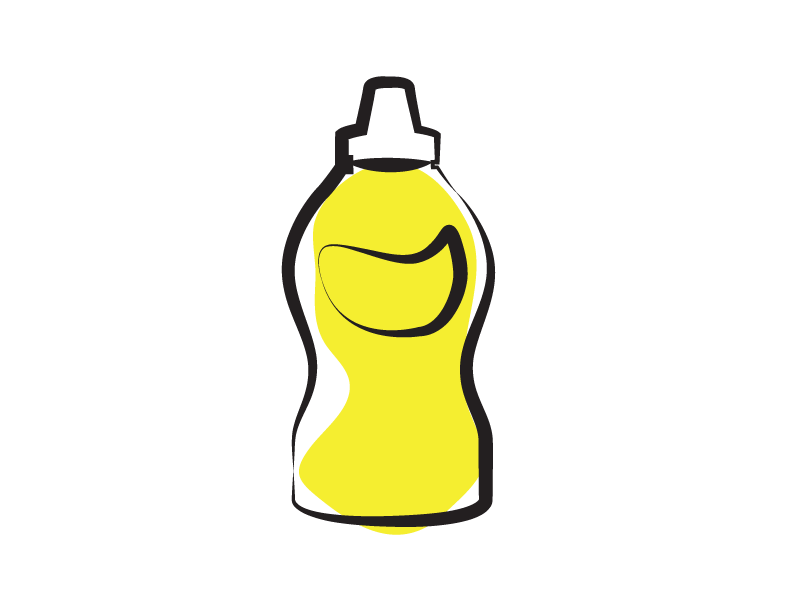 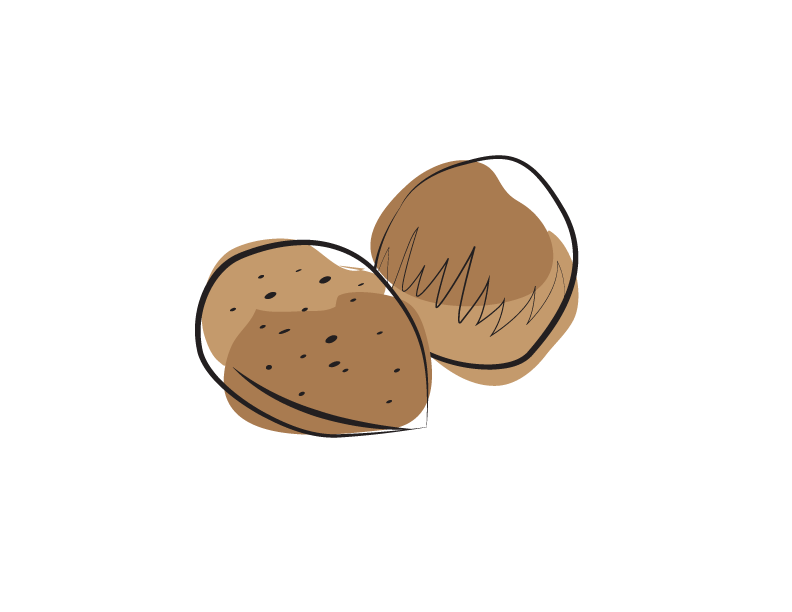 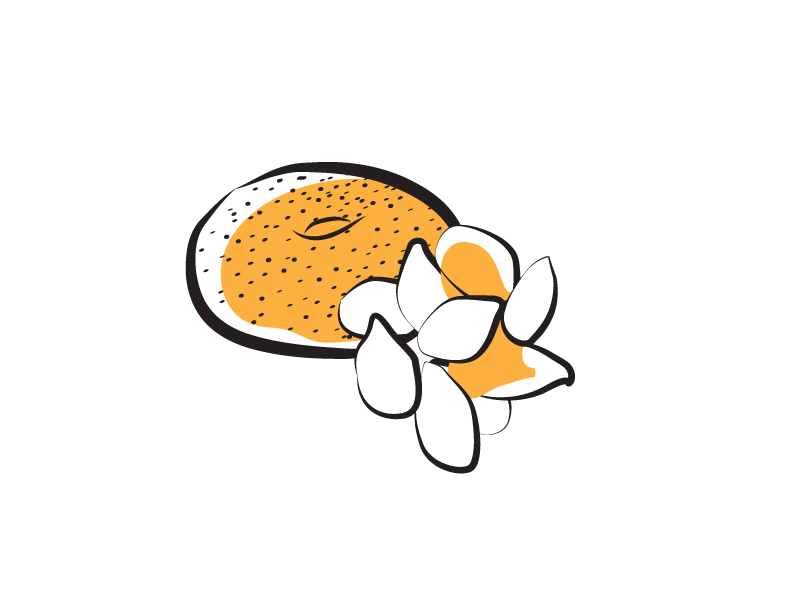 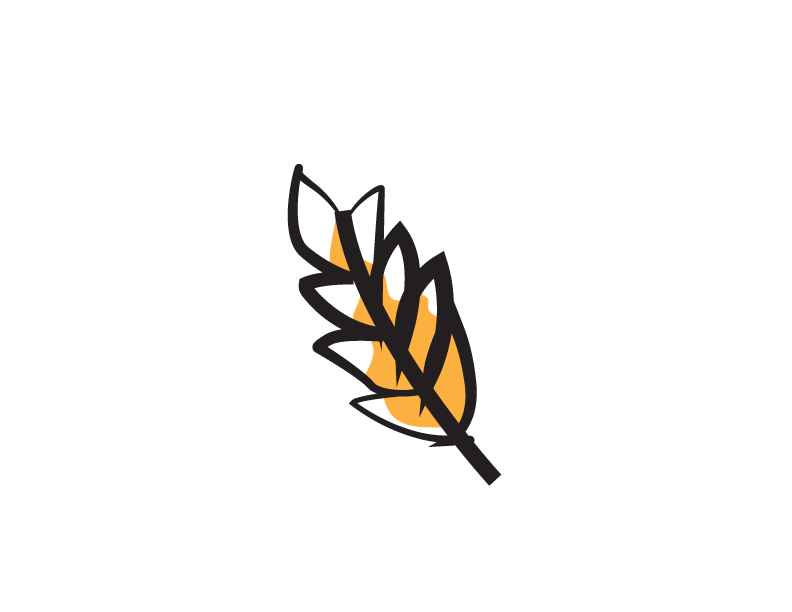 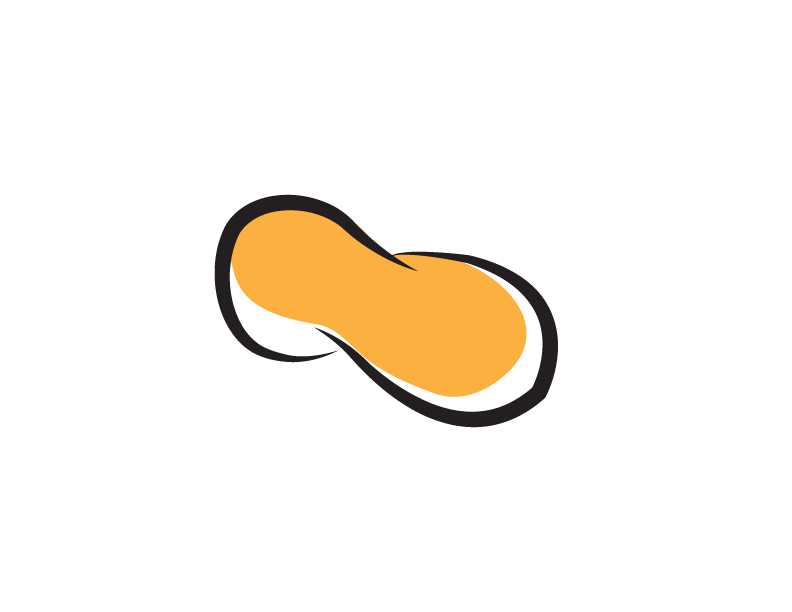 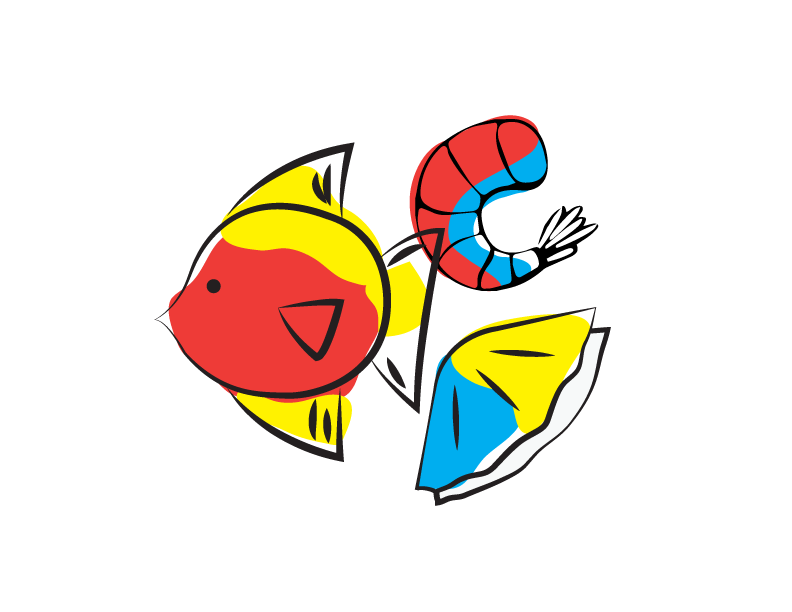 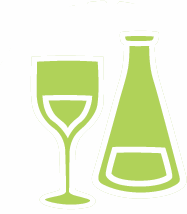 Tofu
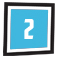 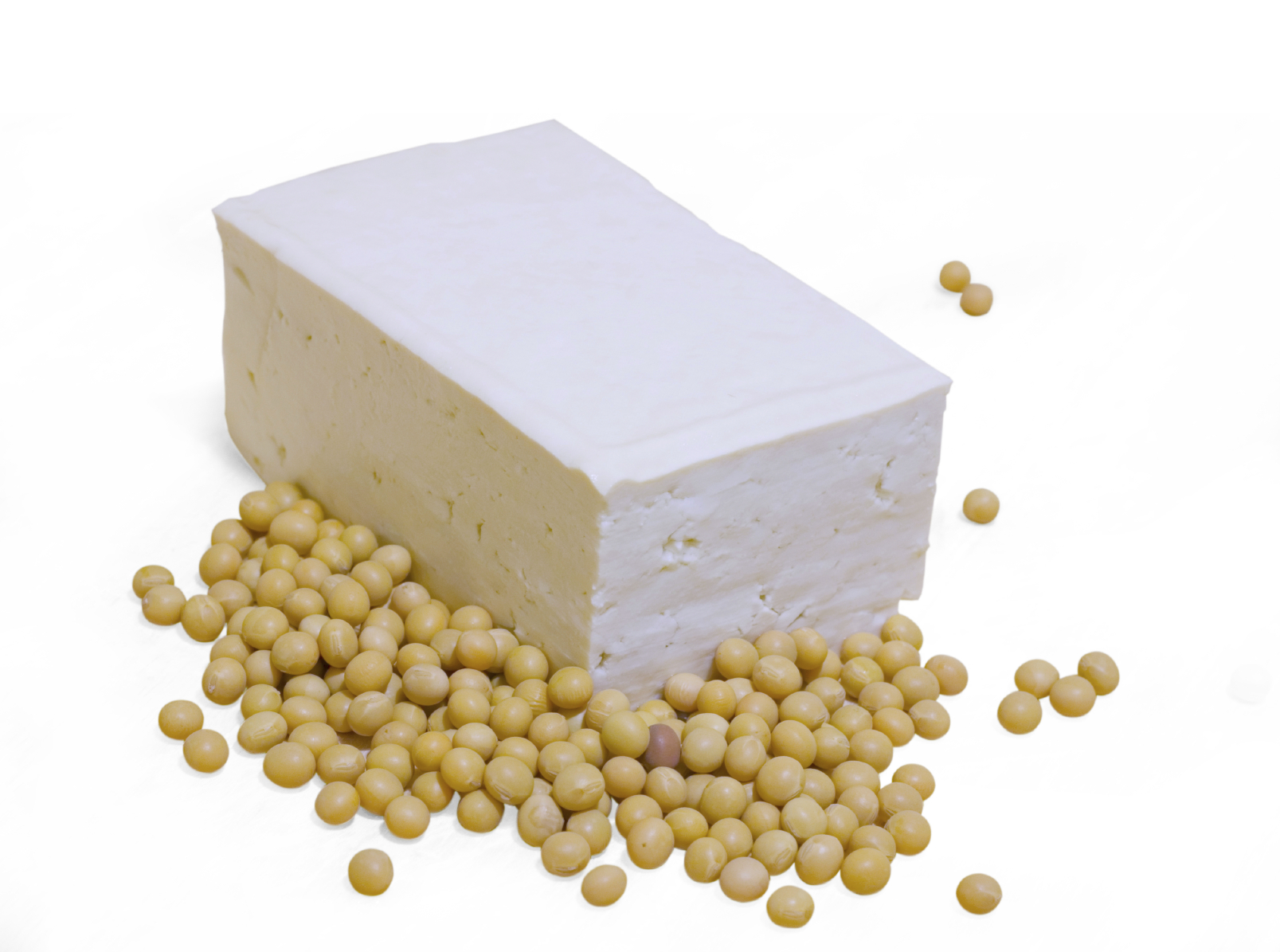 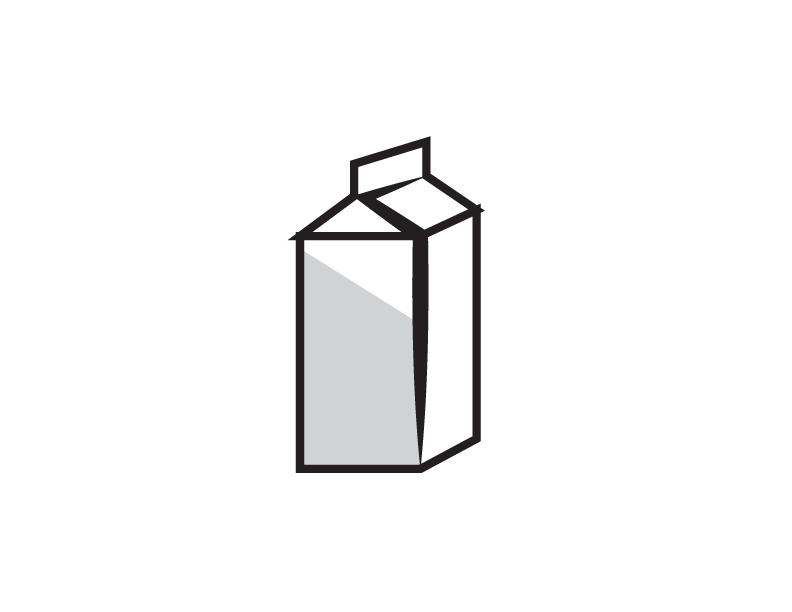 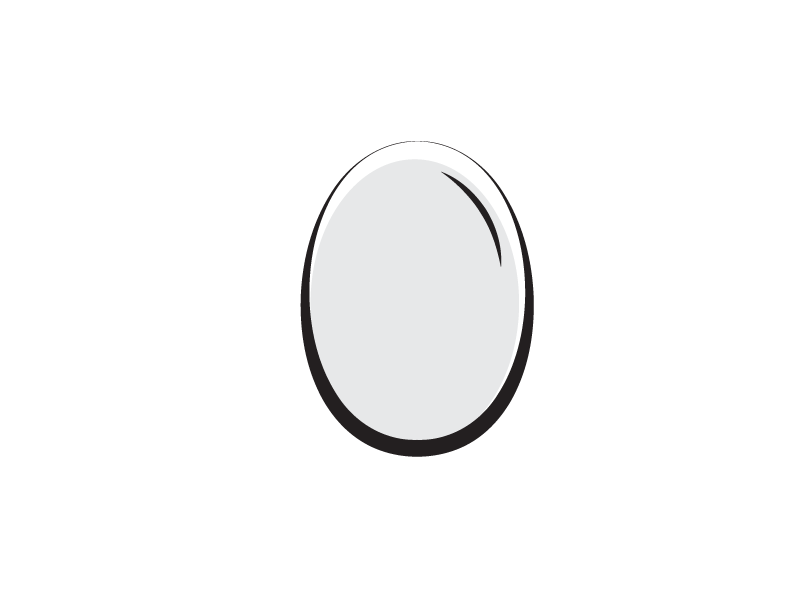 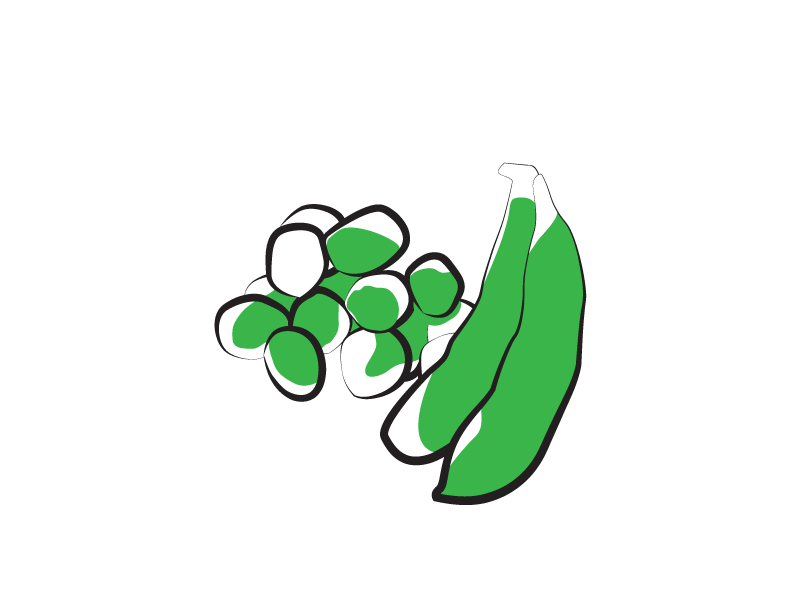 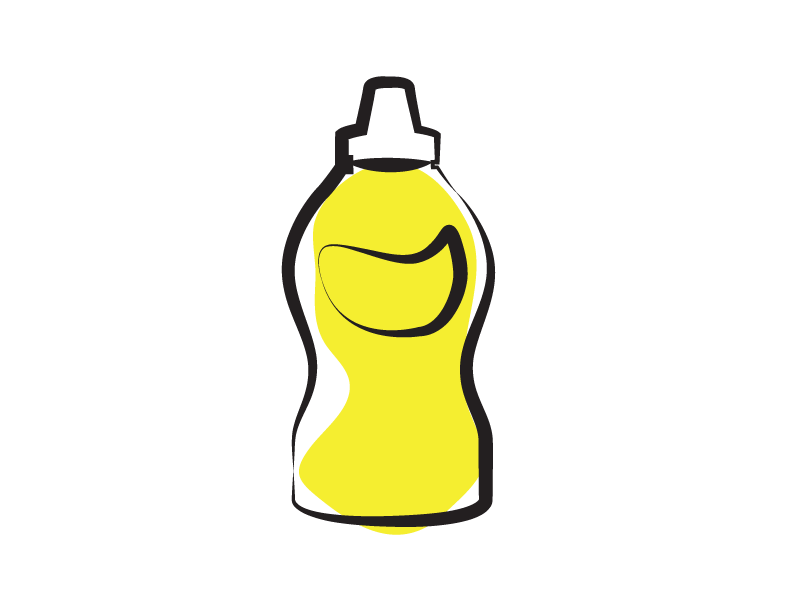 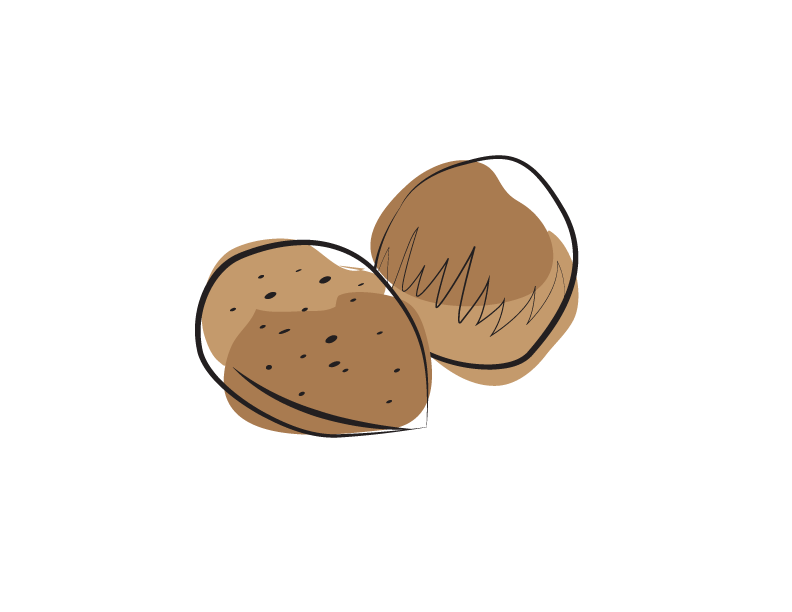 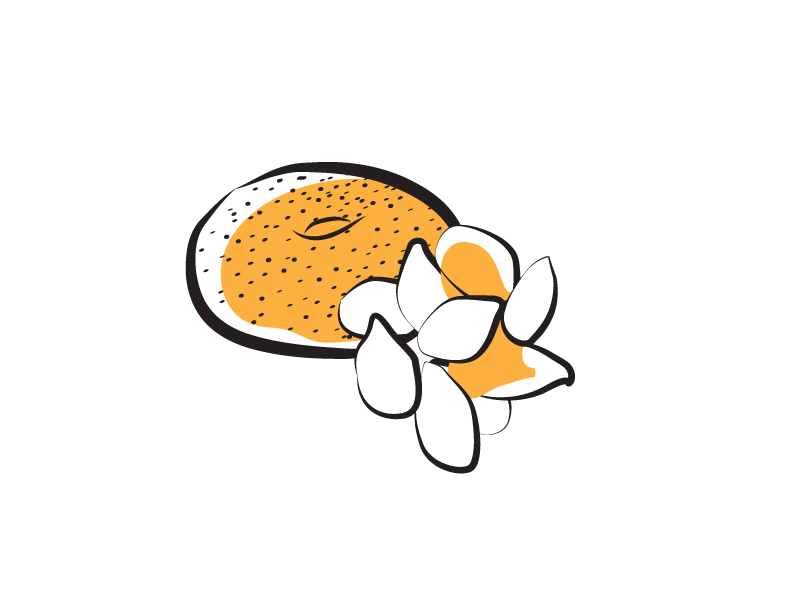 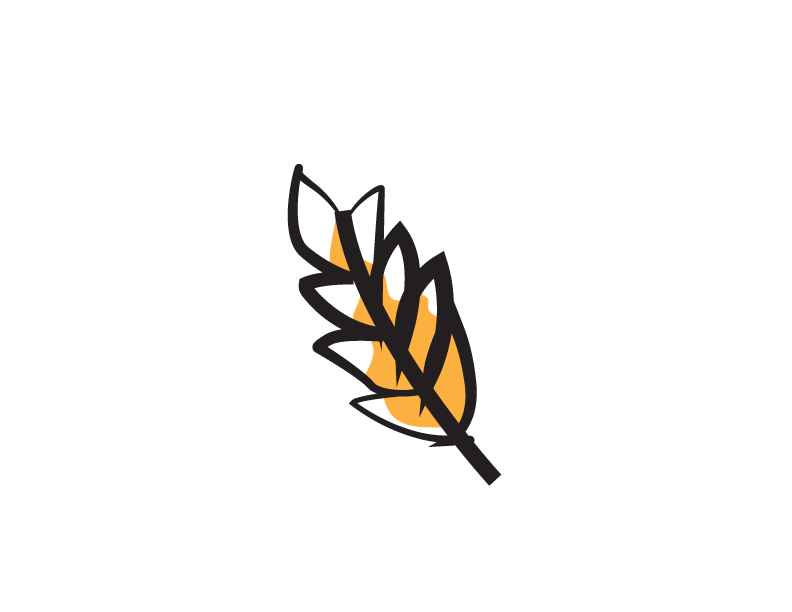 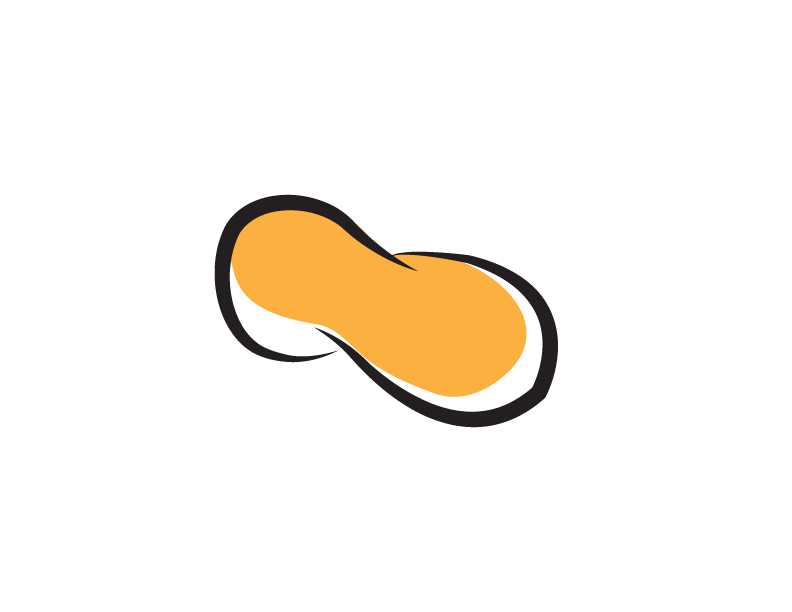 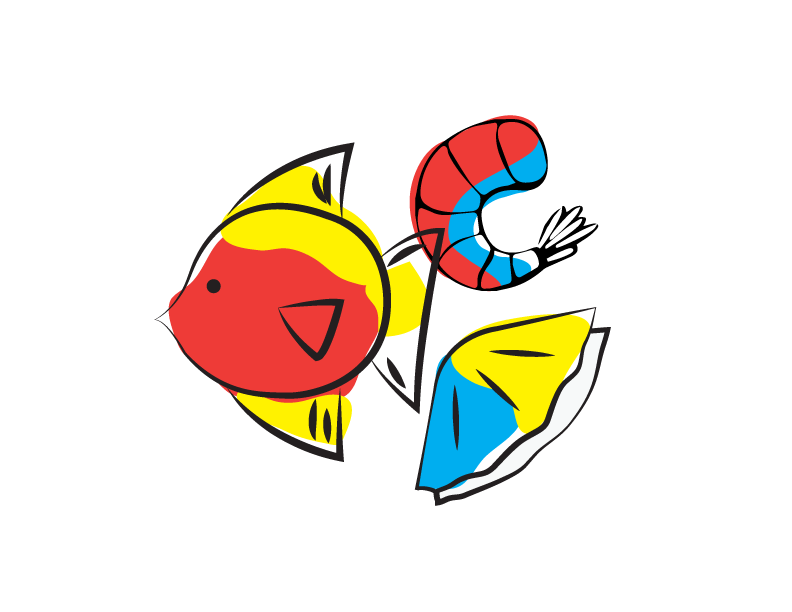 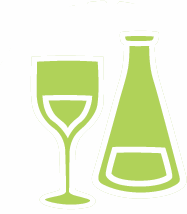 Tofu
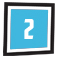 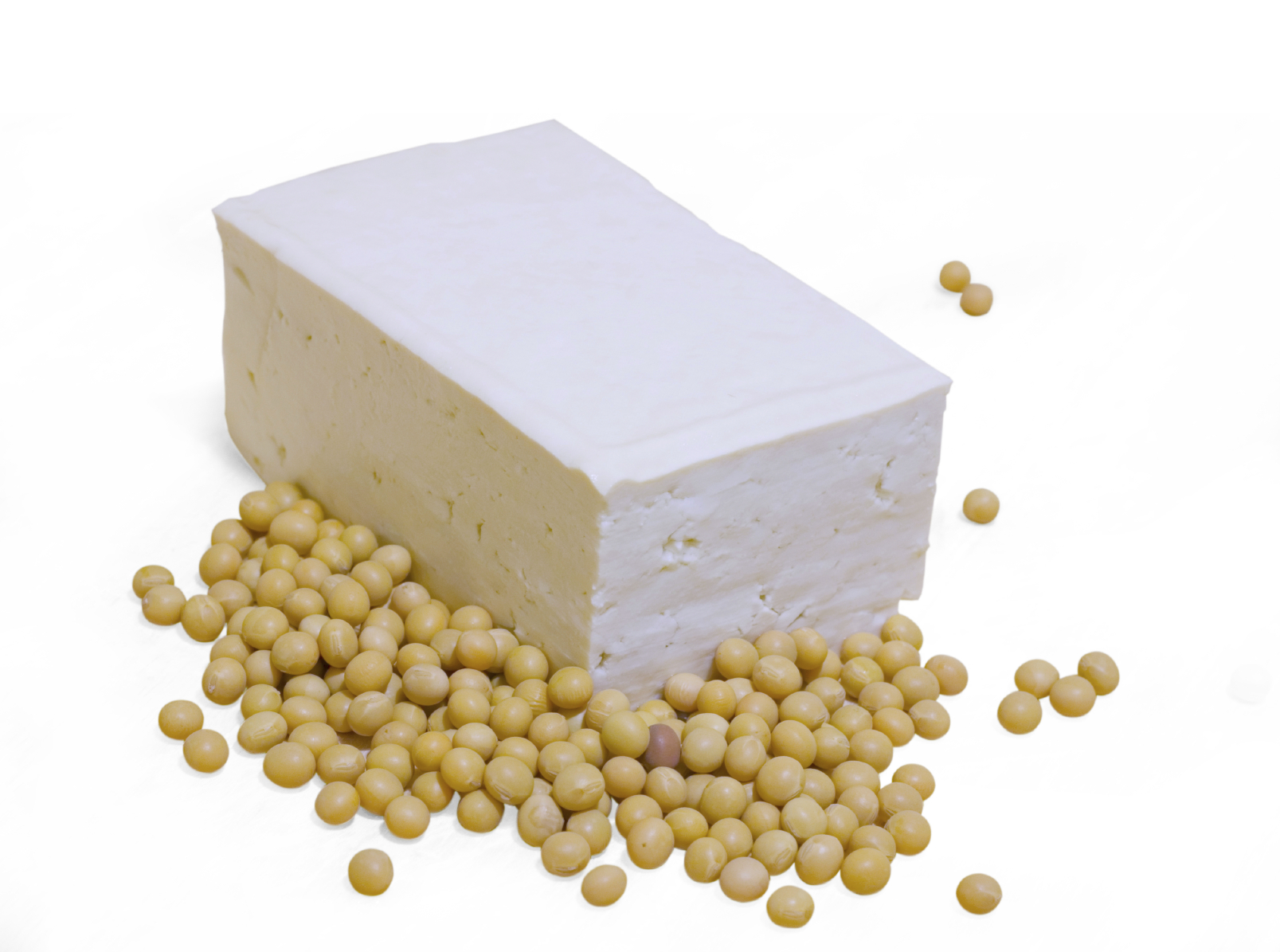 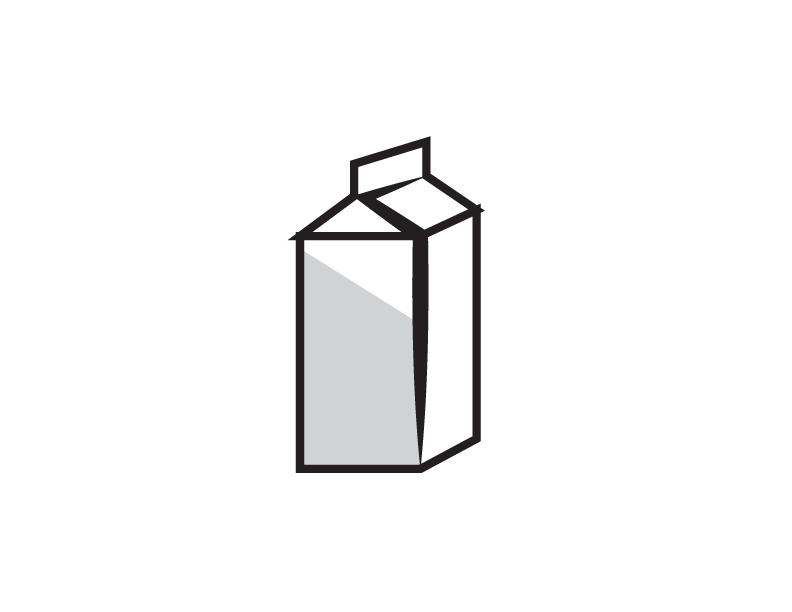 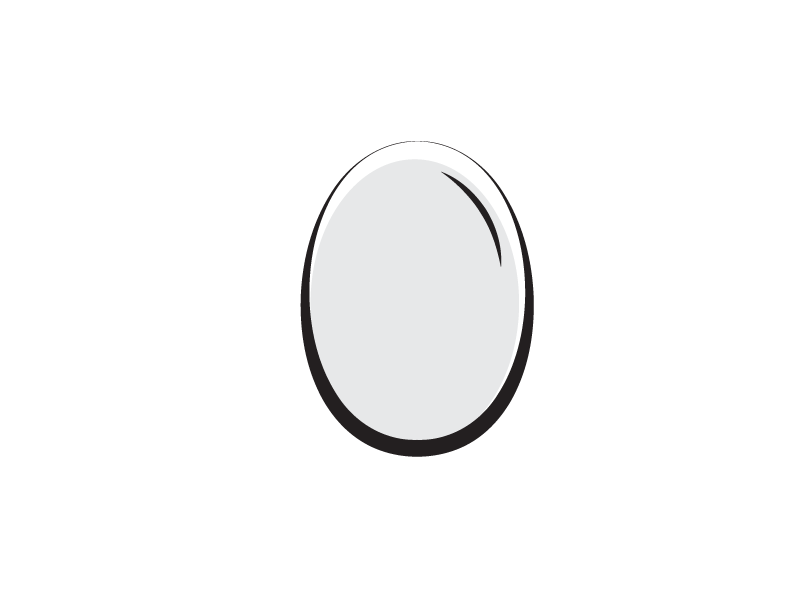 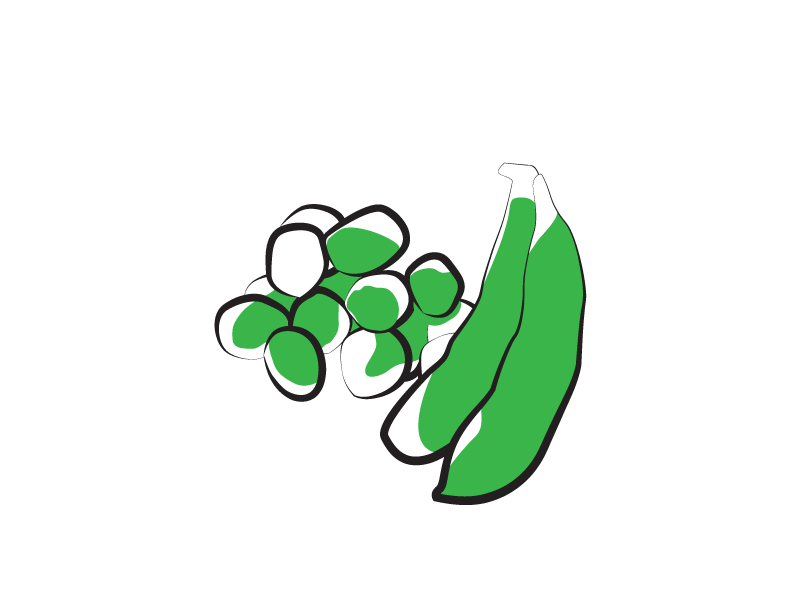 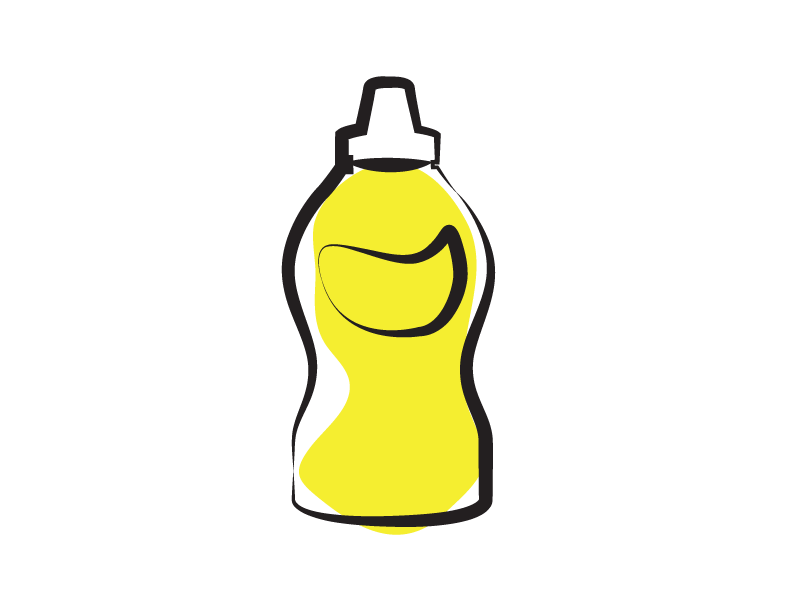 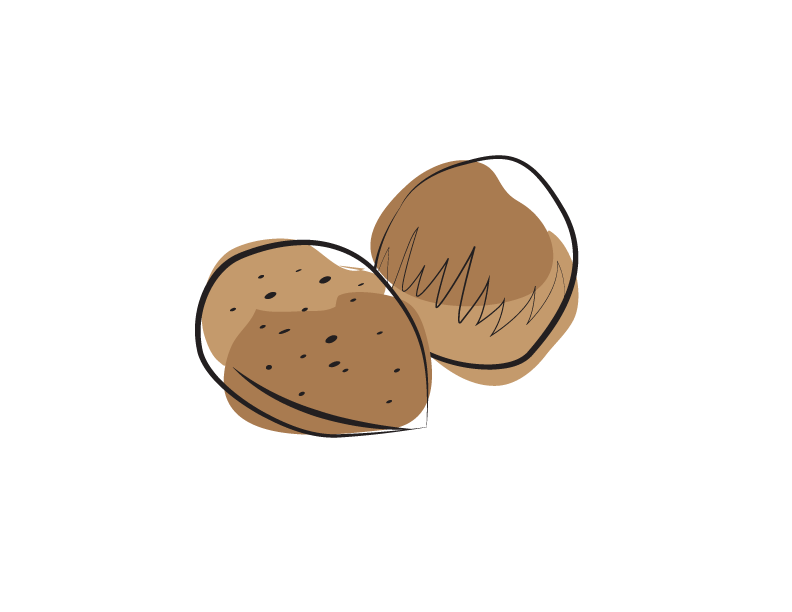 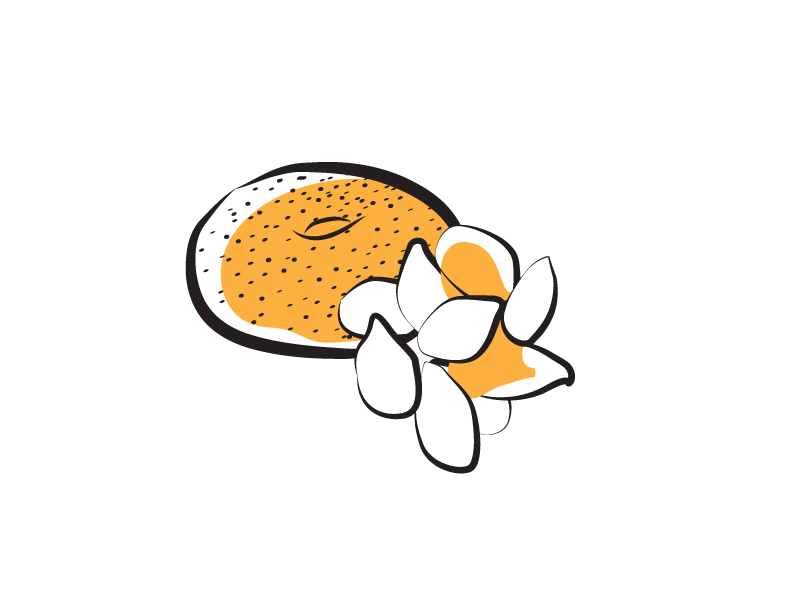 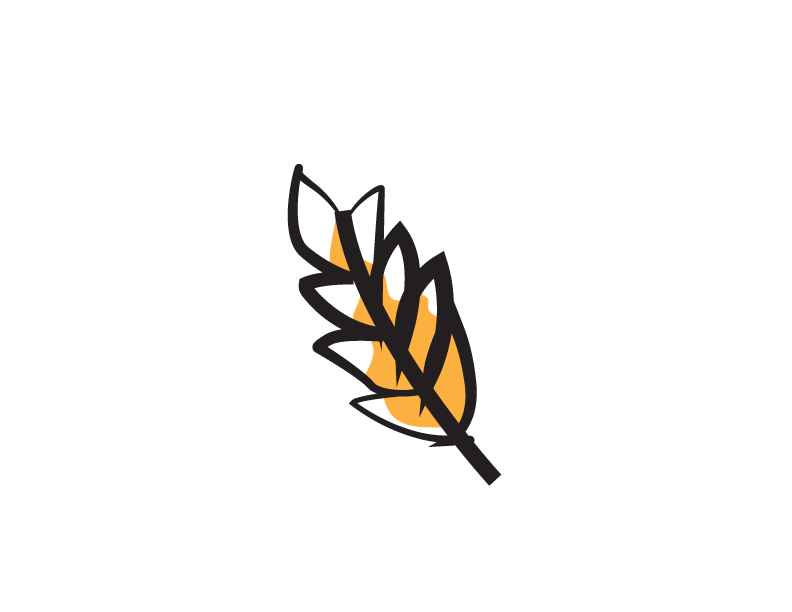 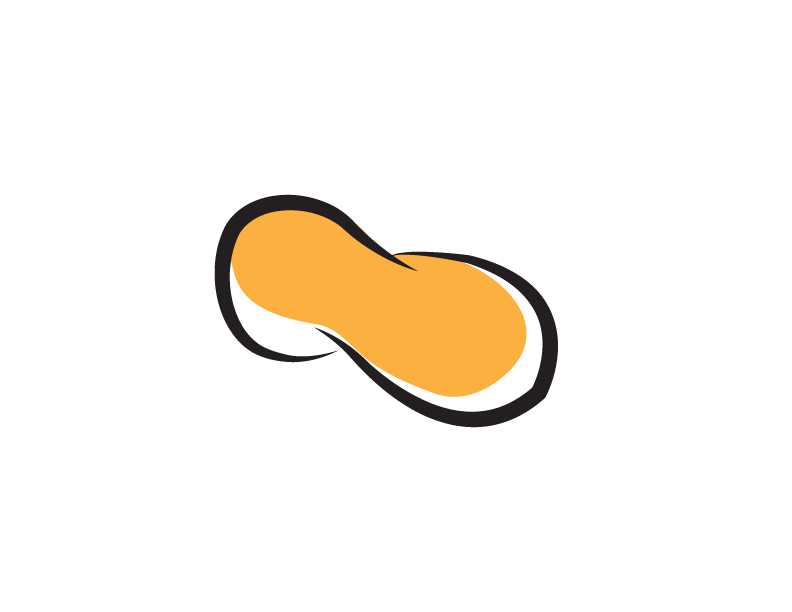 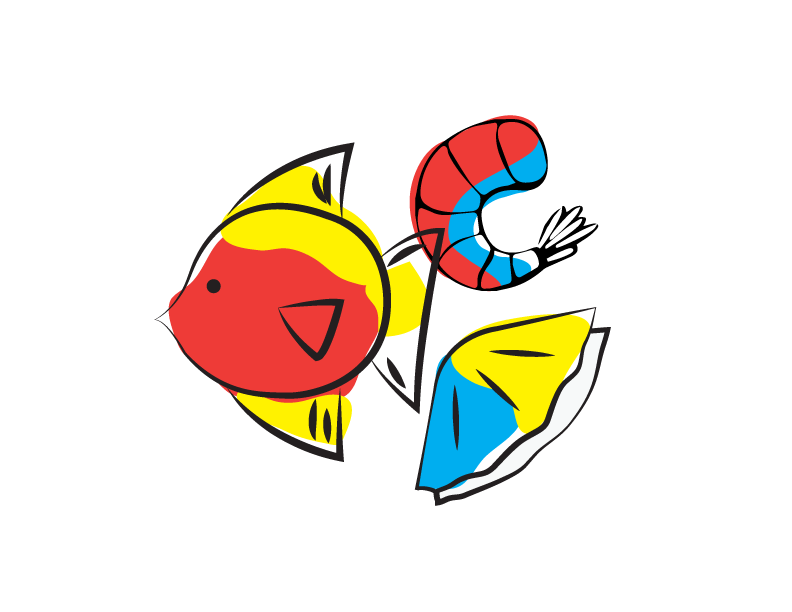 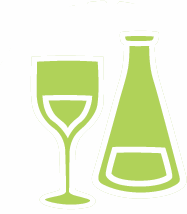 Hamburger
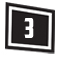 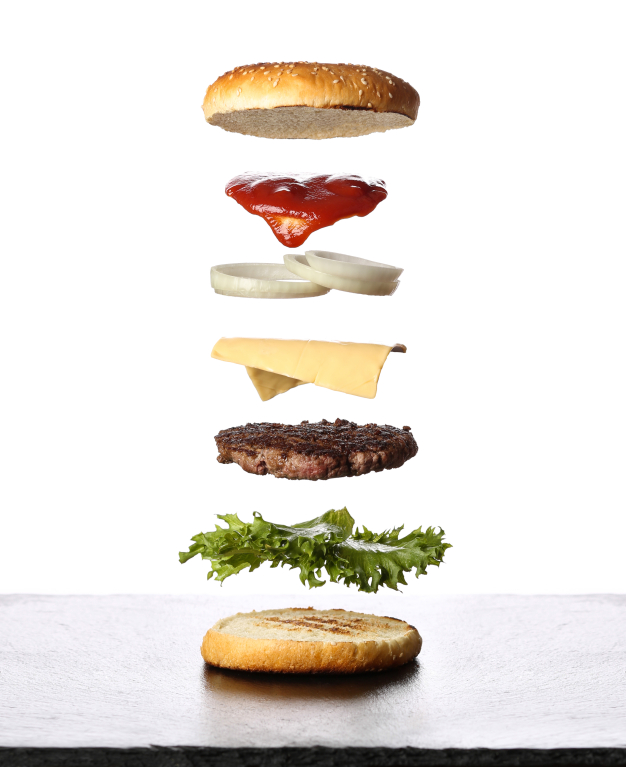 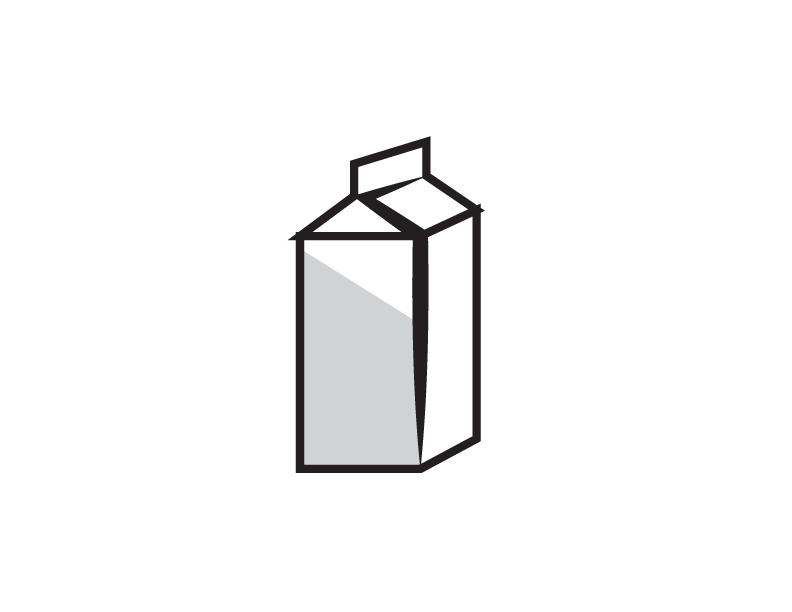 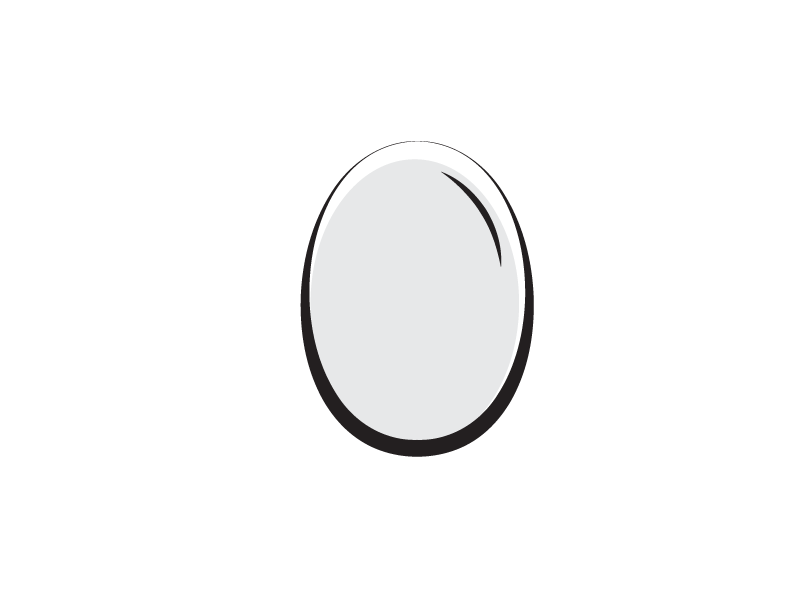 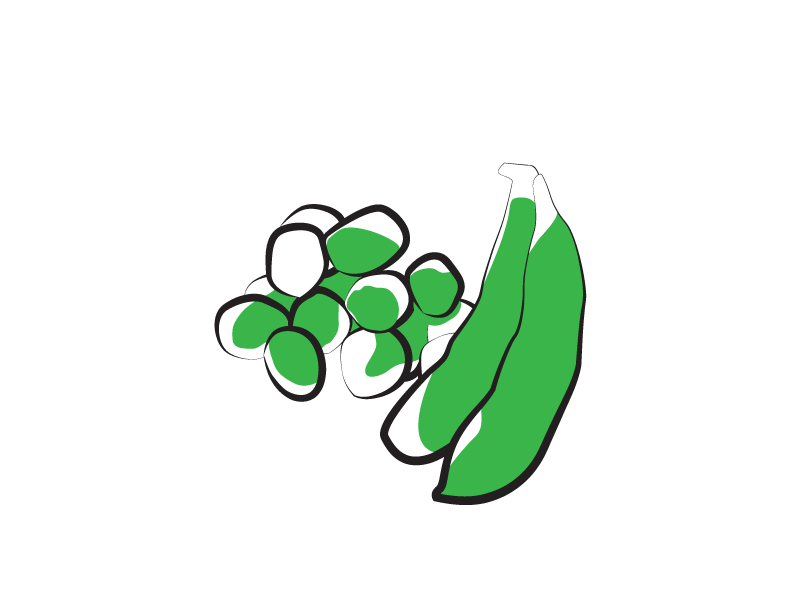 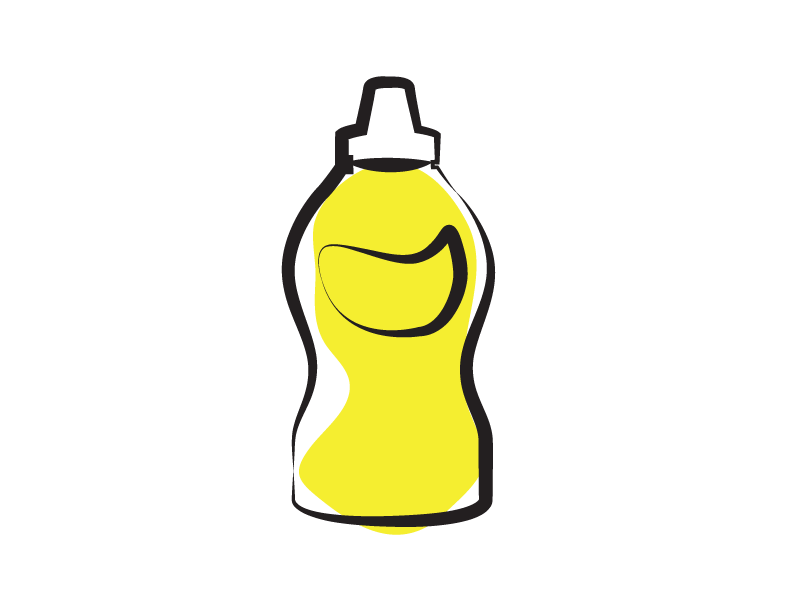 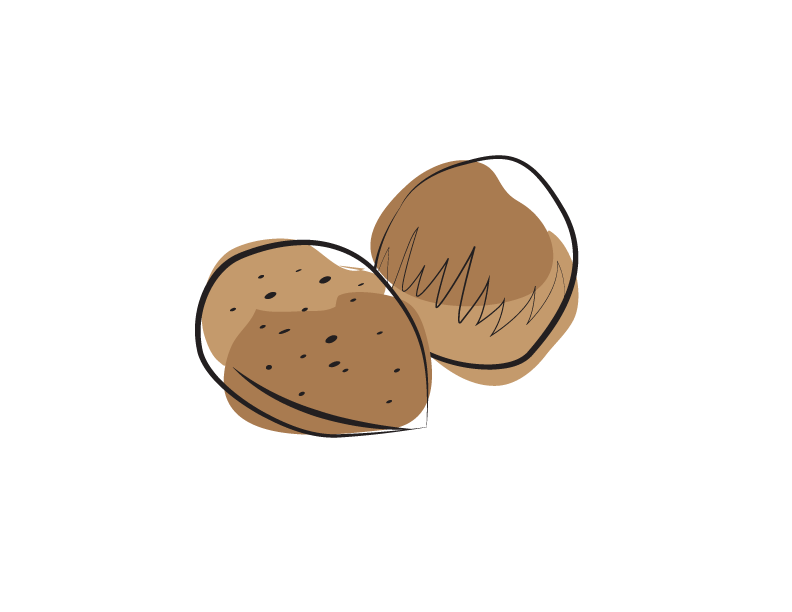 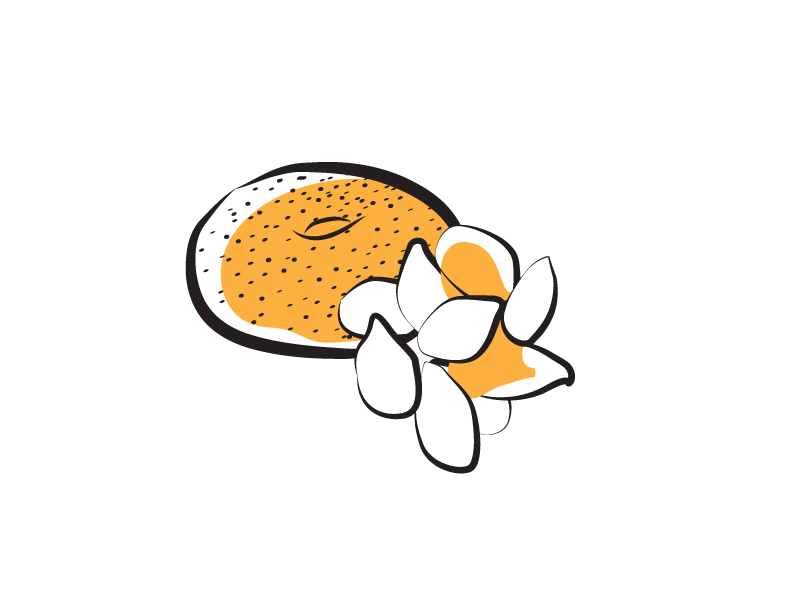 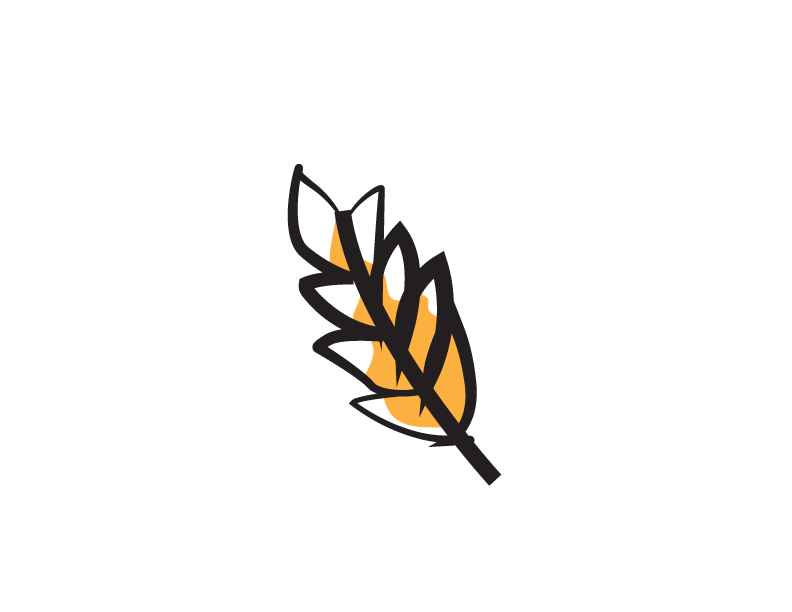 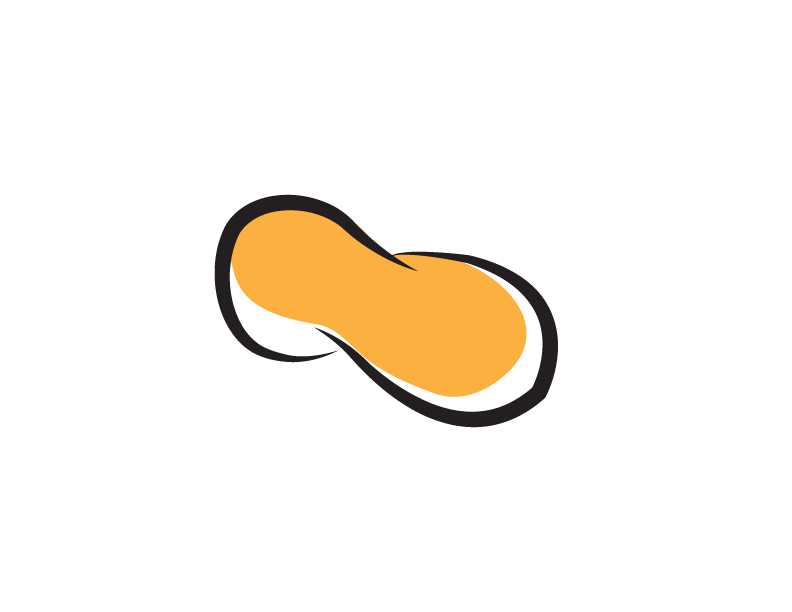 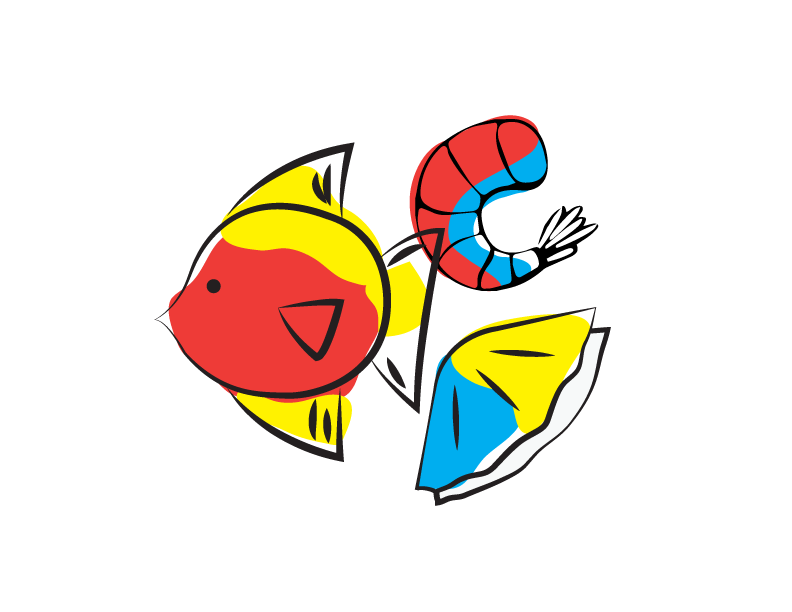 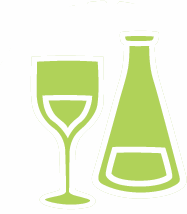 Hamburger
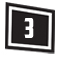 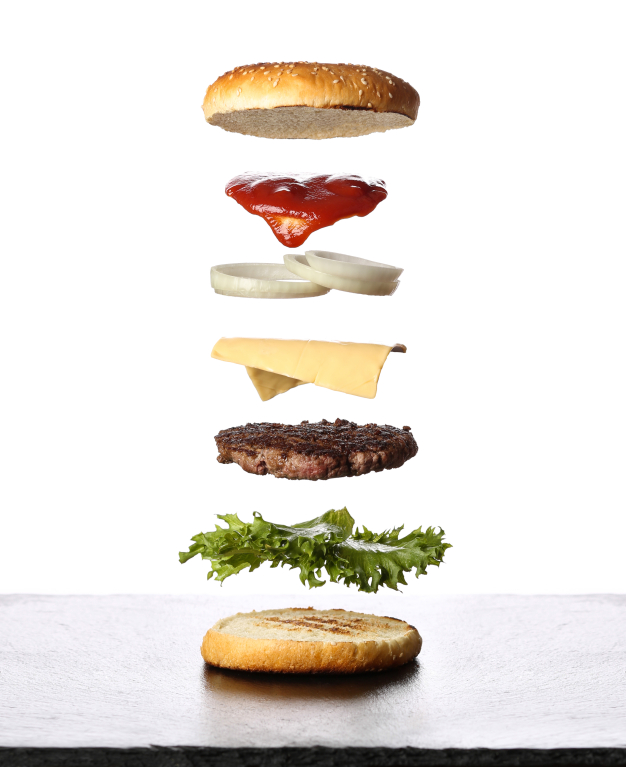 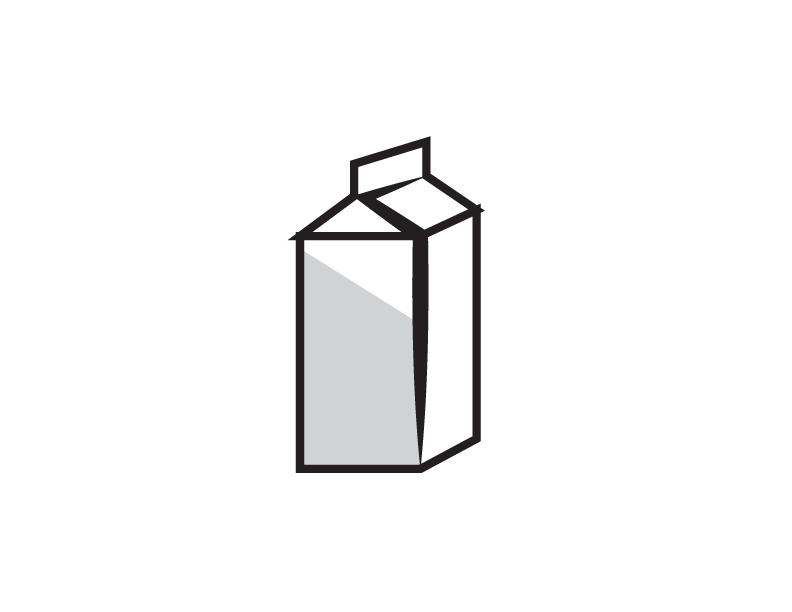 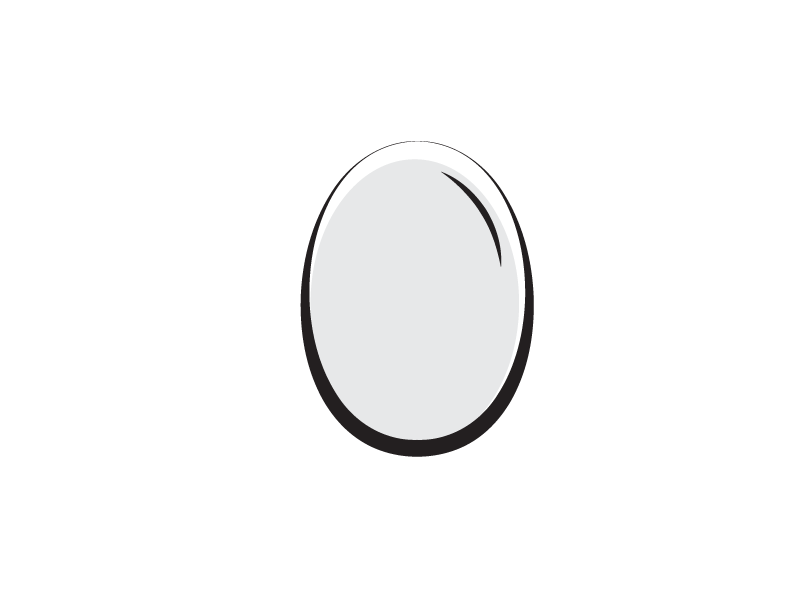 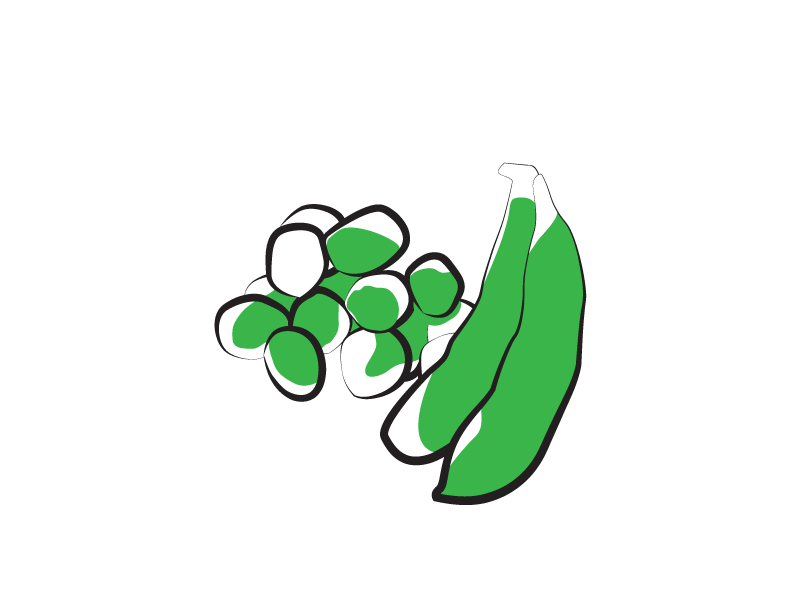 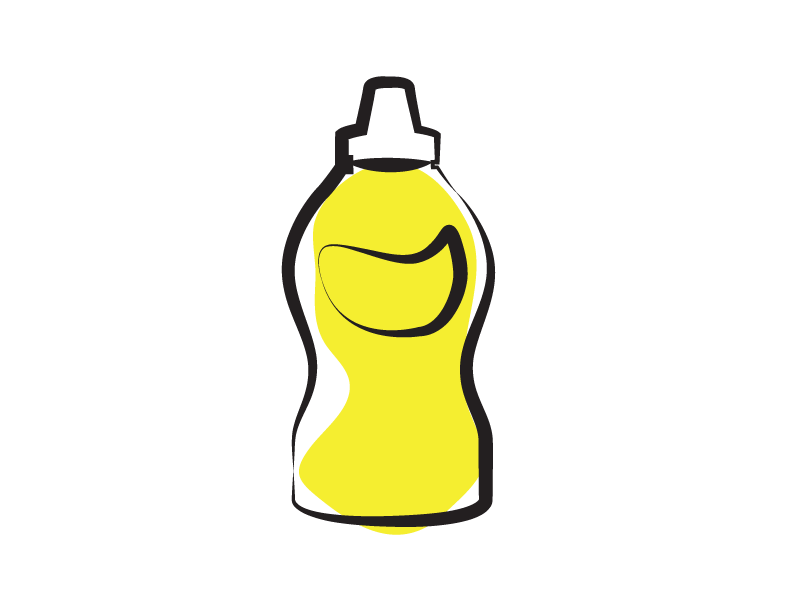 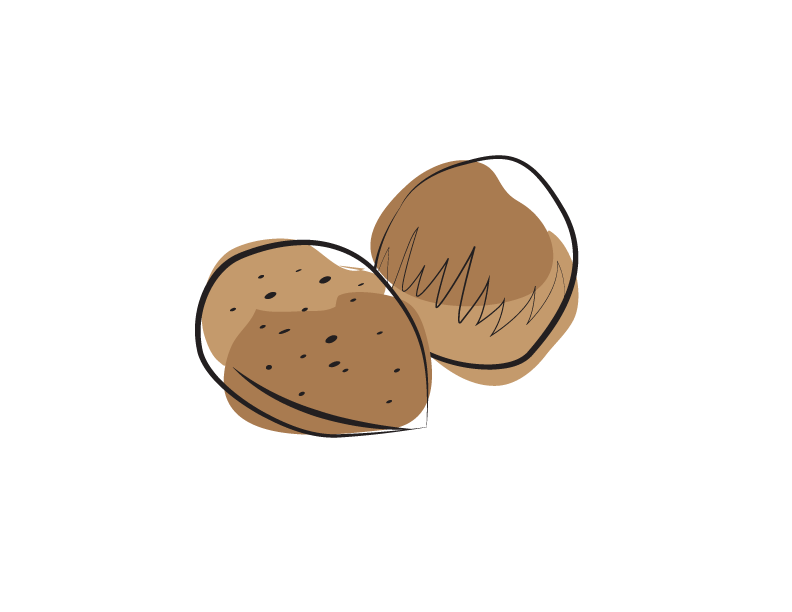 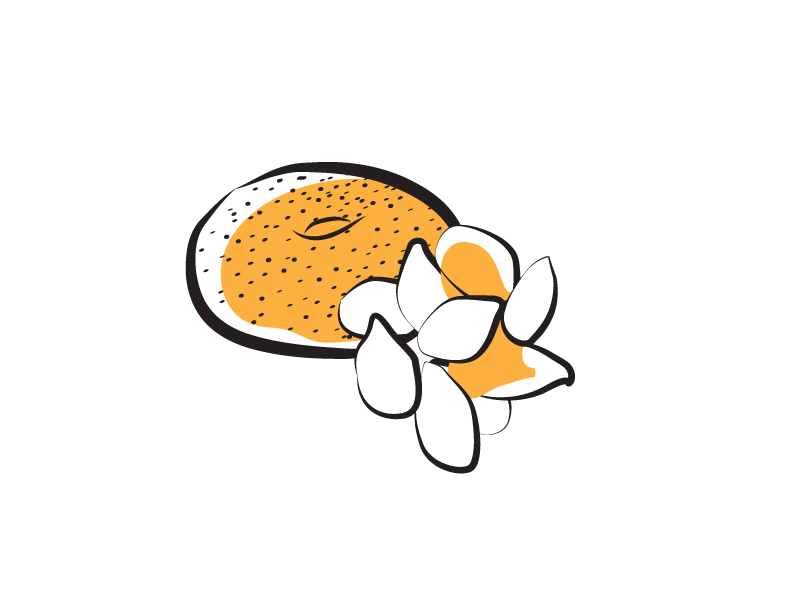 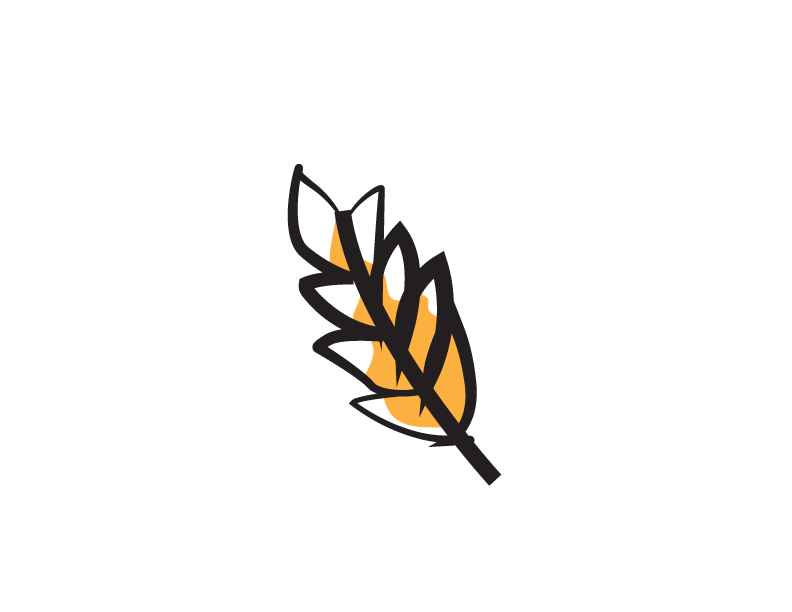 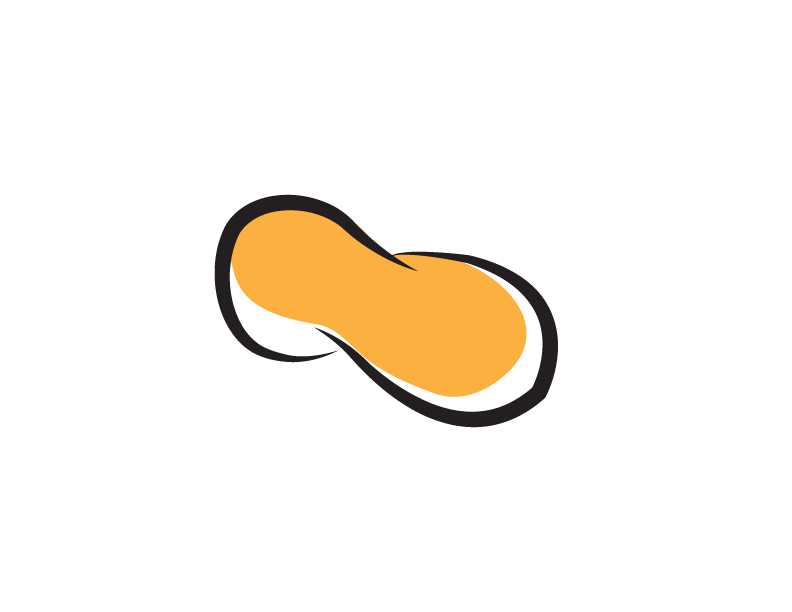 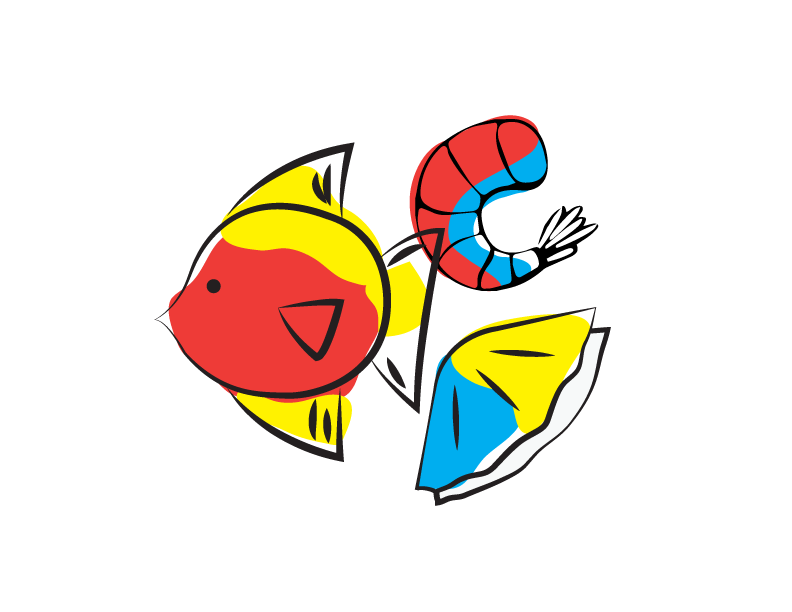 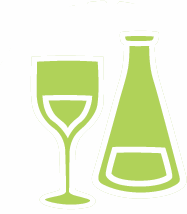 Stew
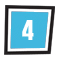 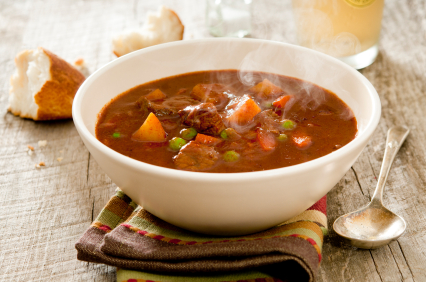 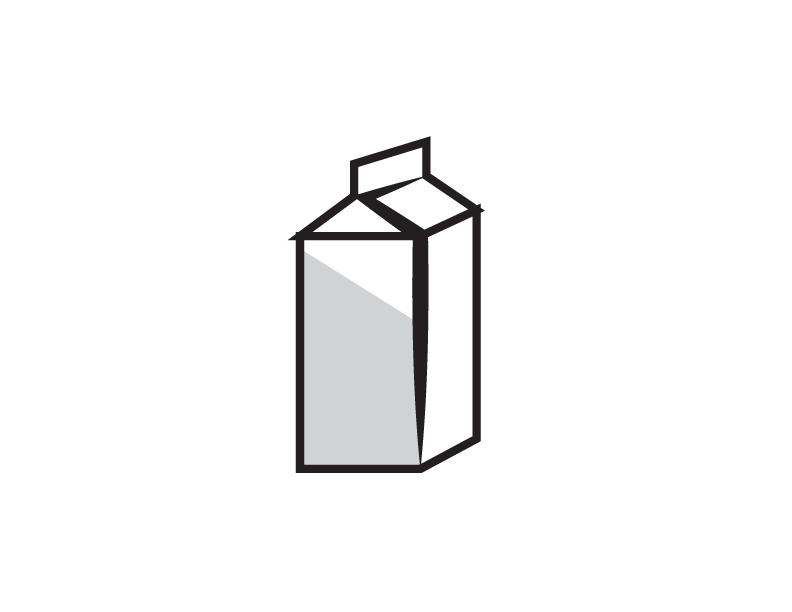 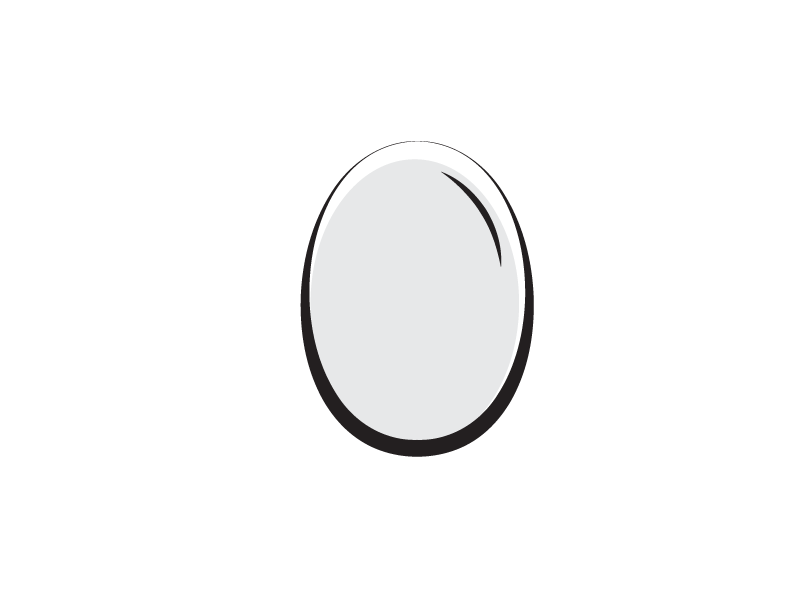 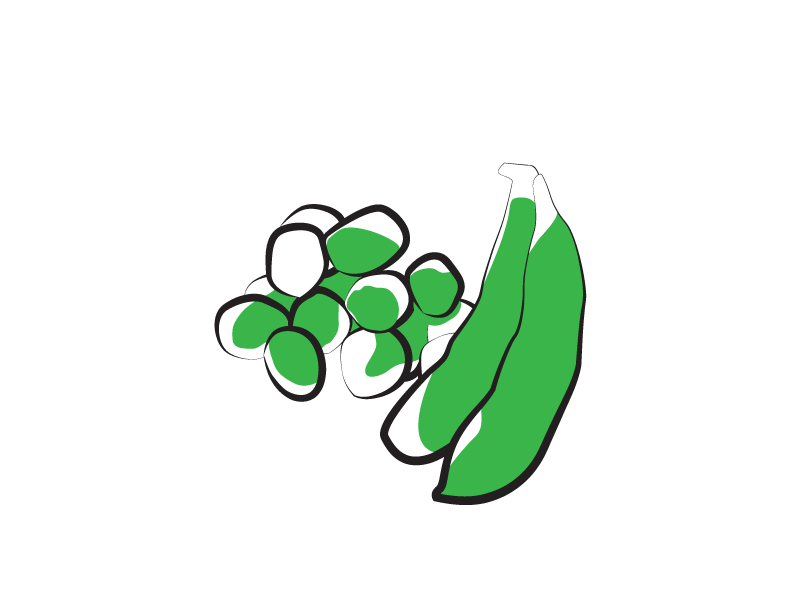 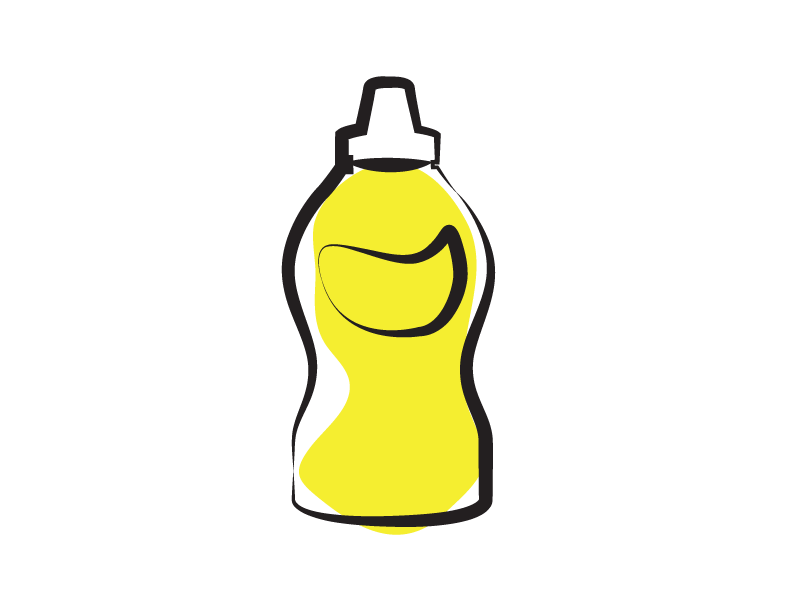 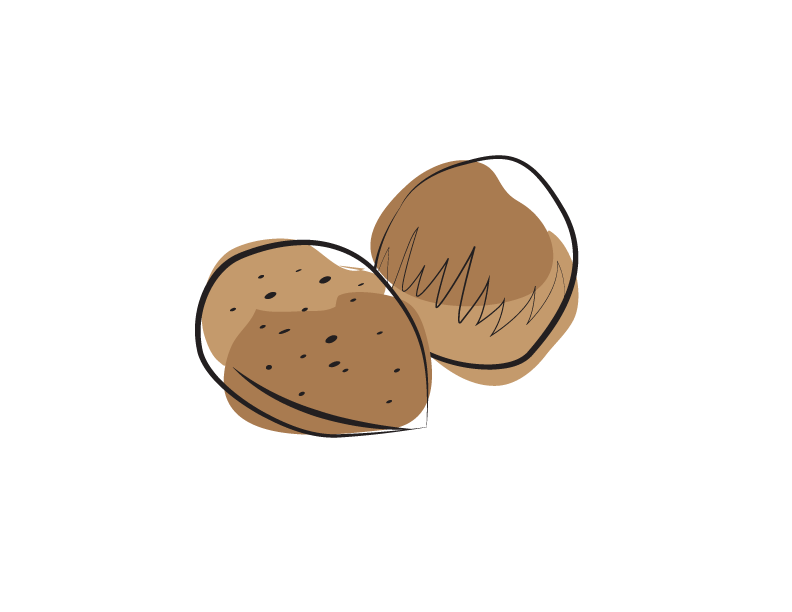 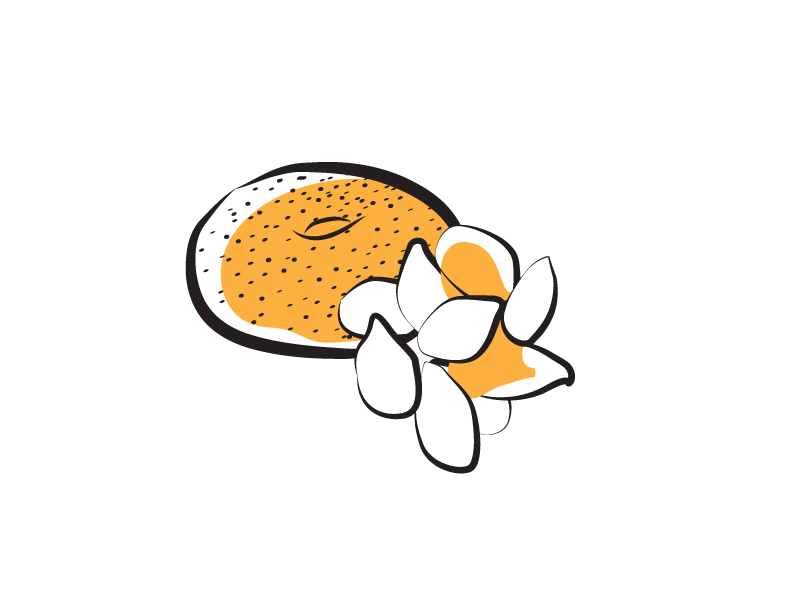 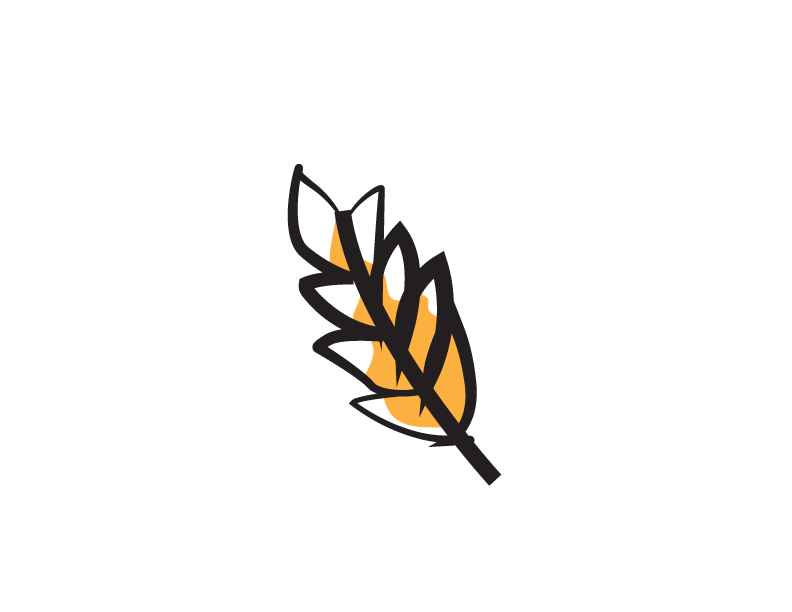 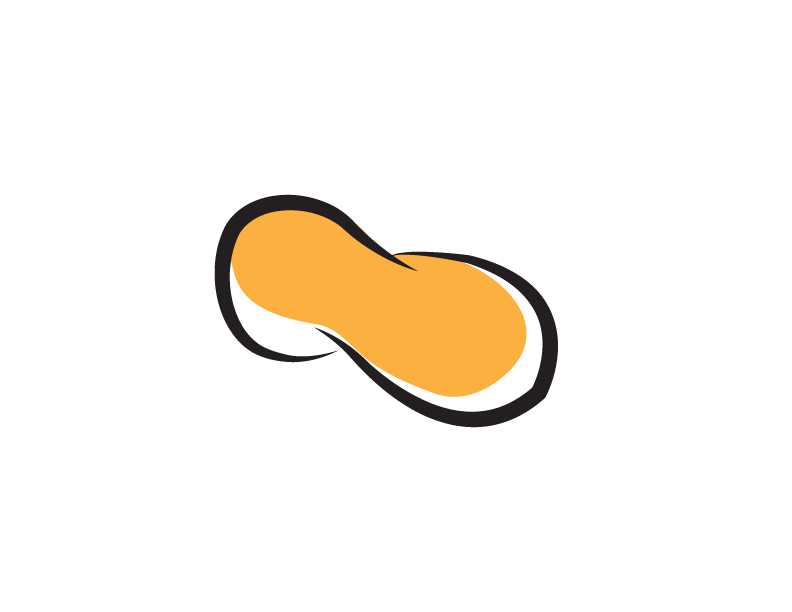 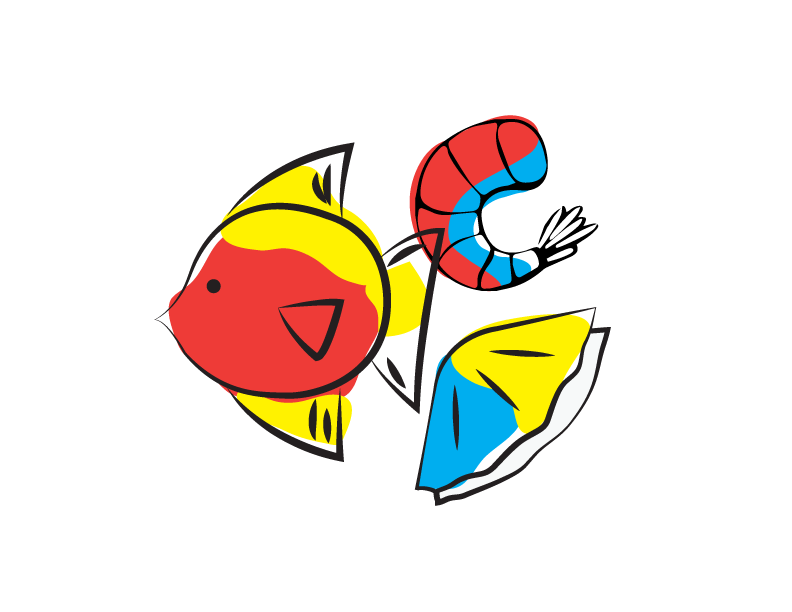 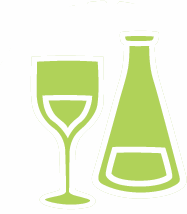 Stew
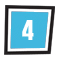 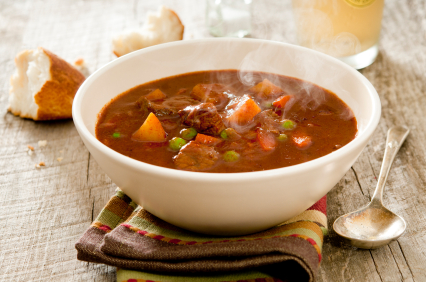 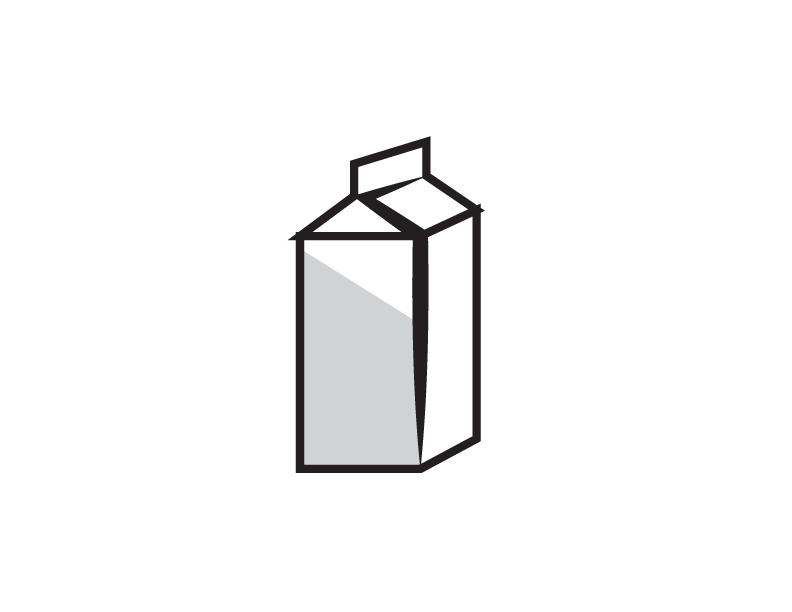 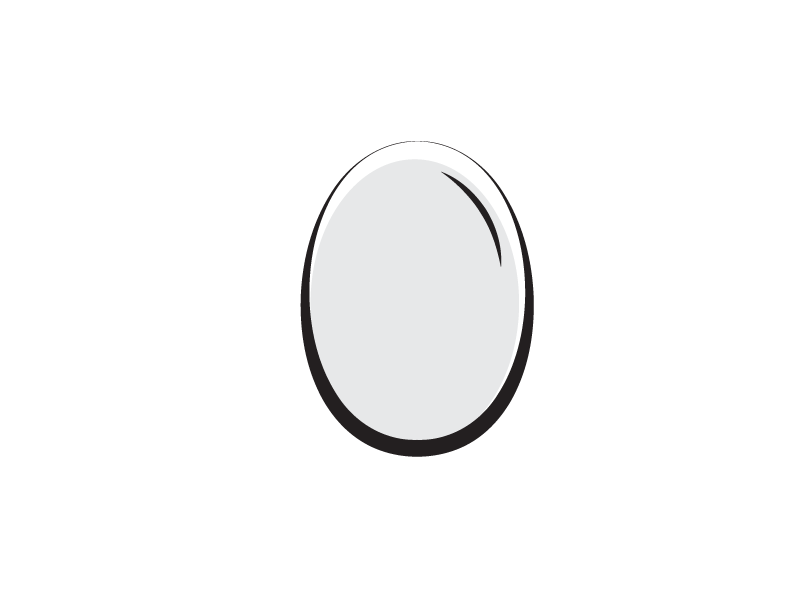 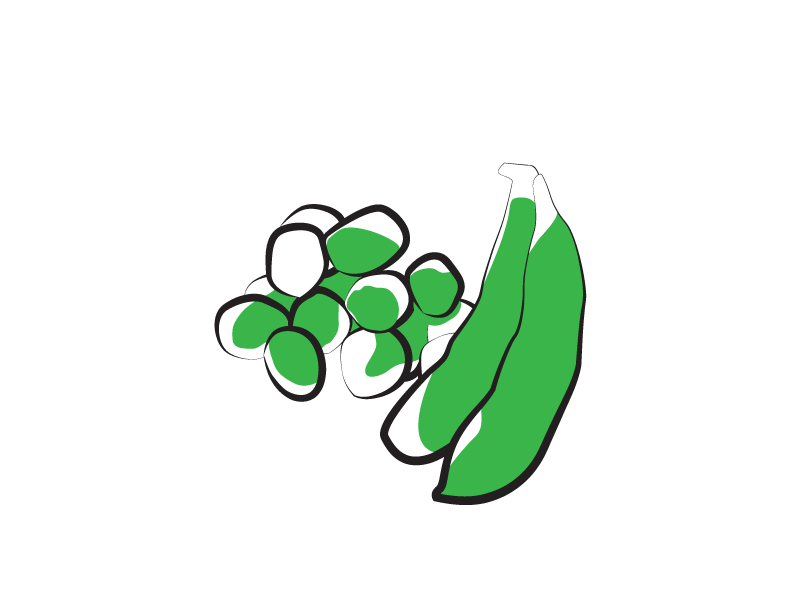 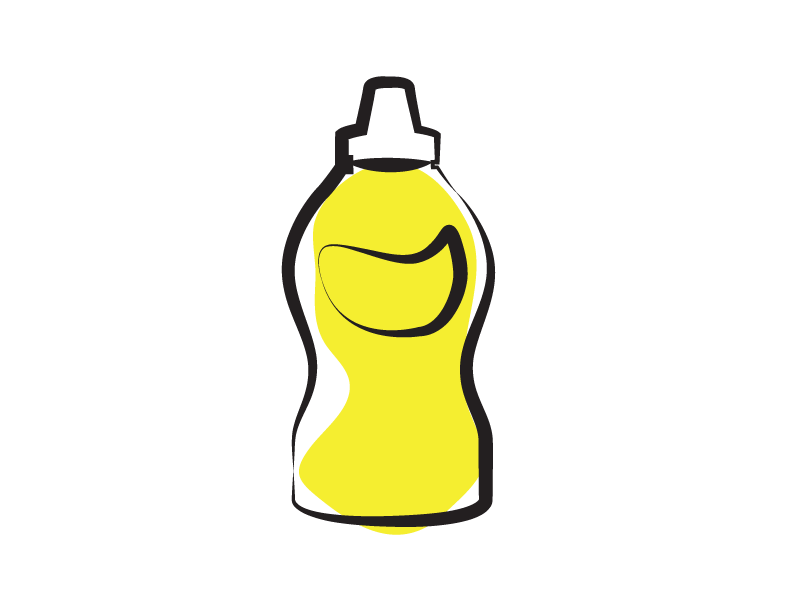 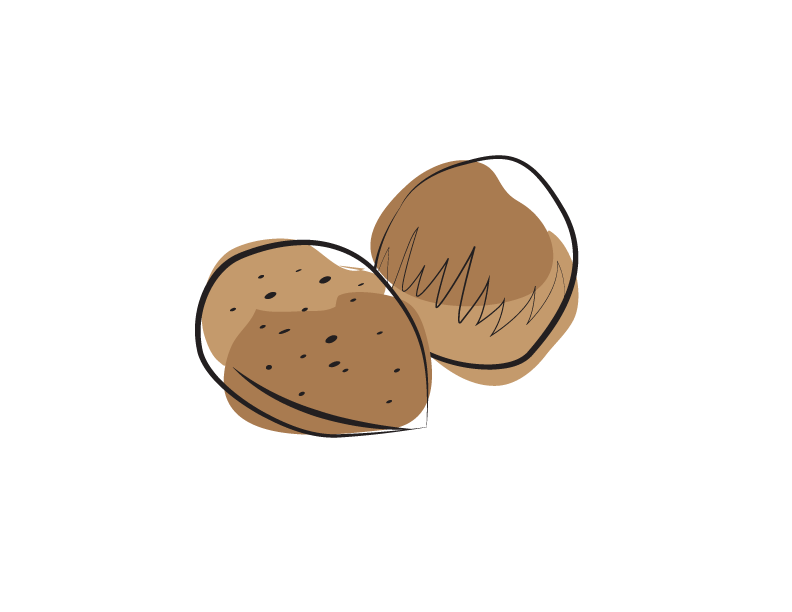 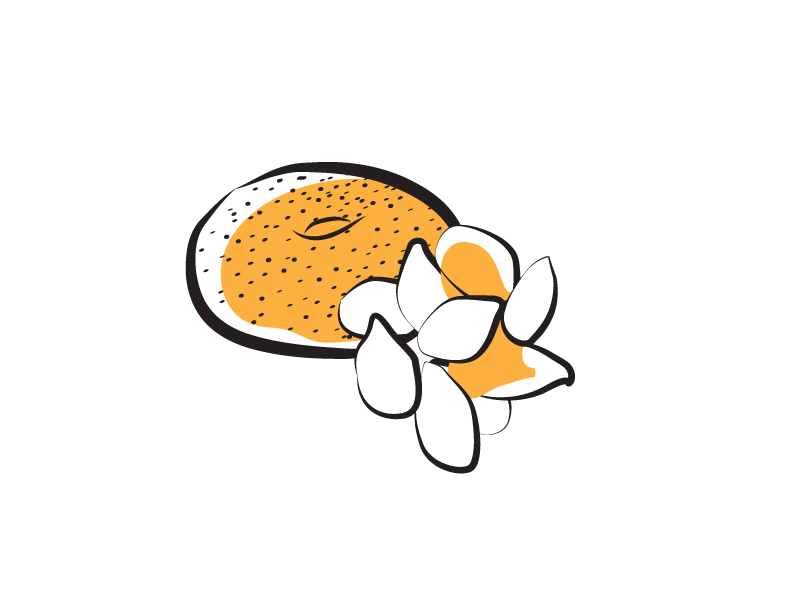 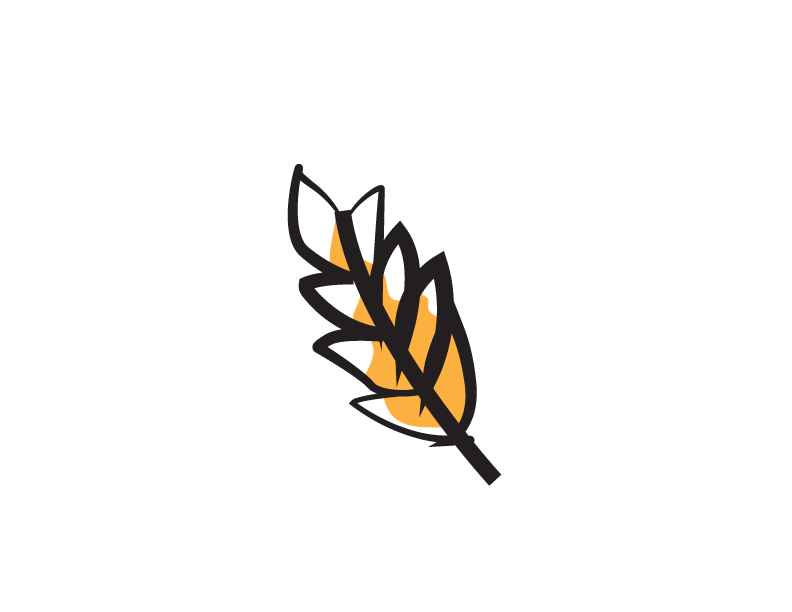 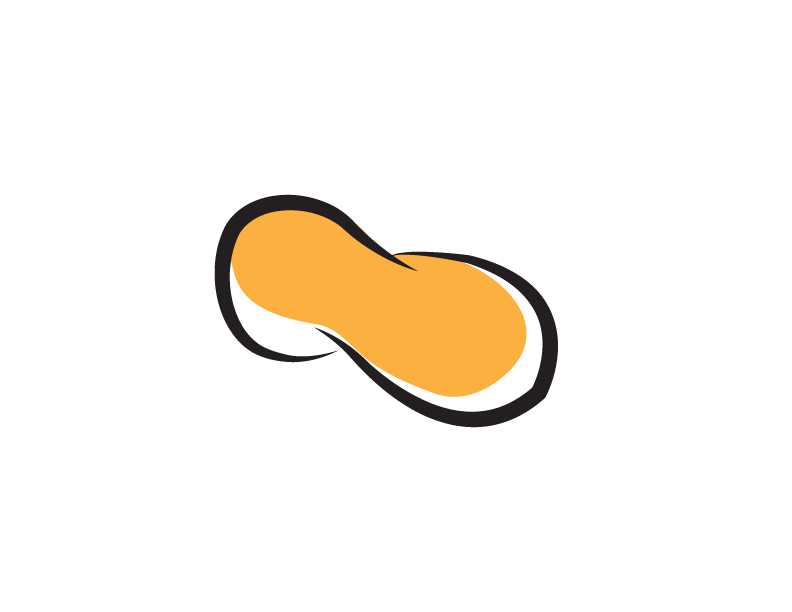 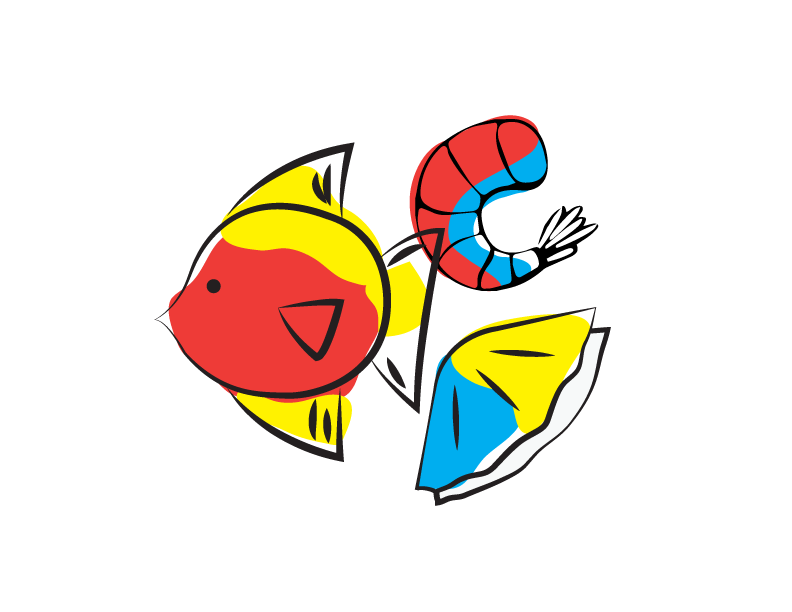 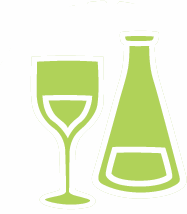 Salad Dressing
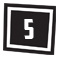 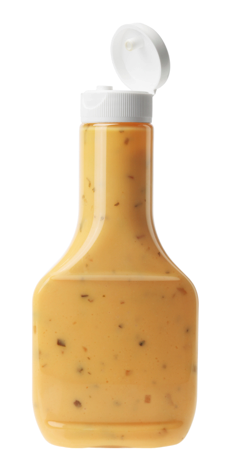 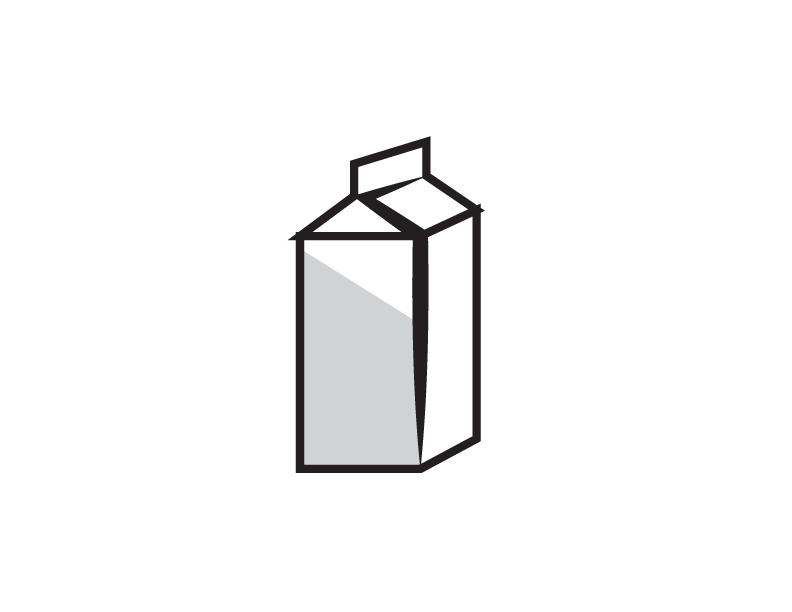 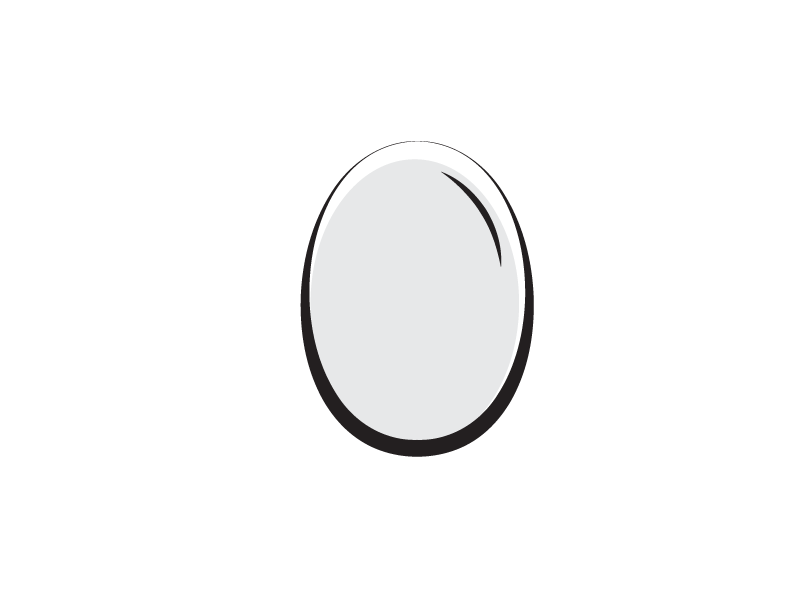 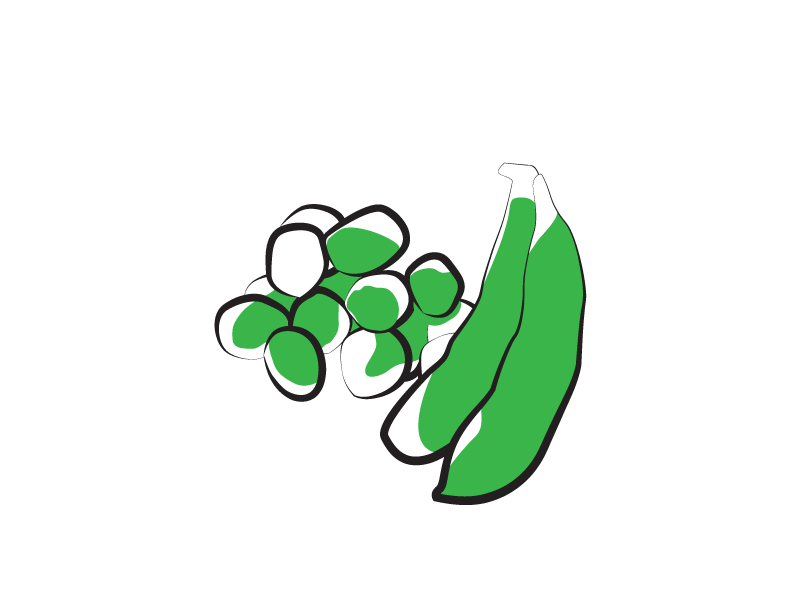 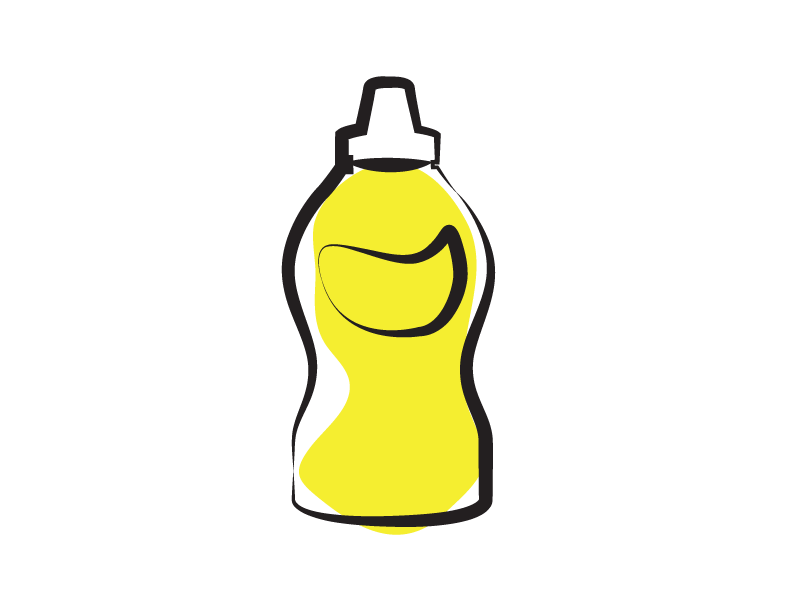 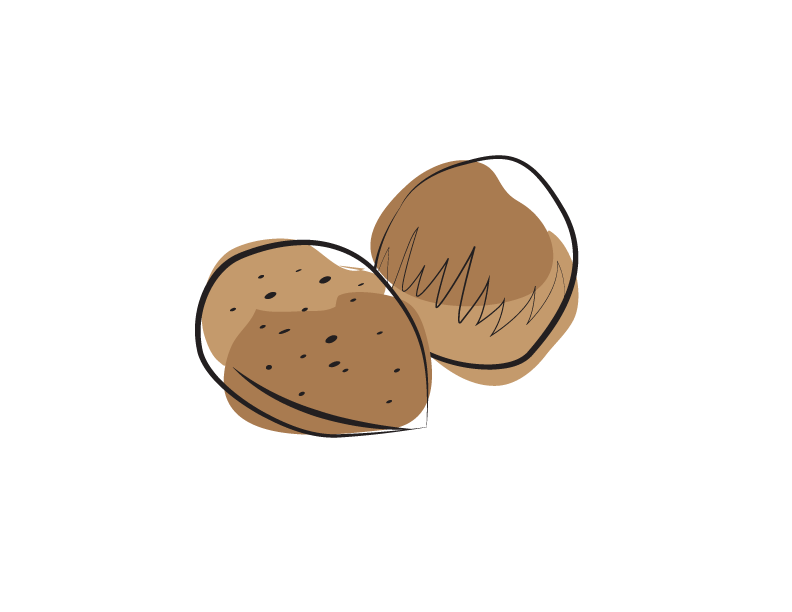 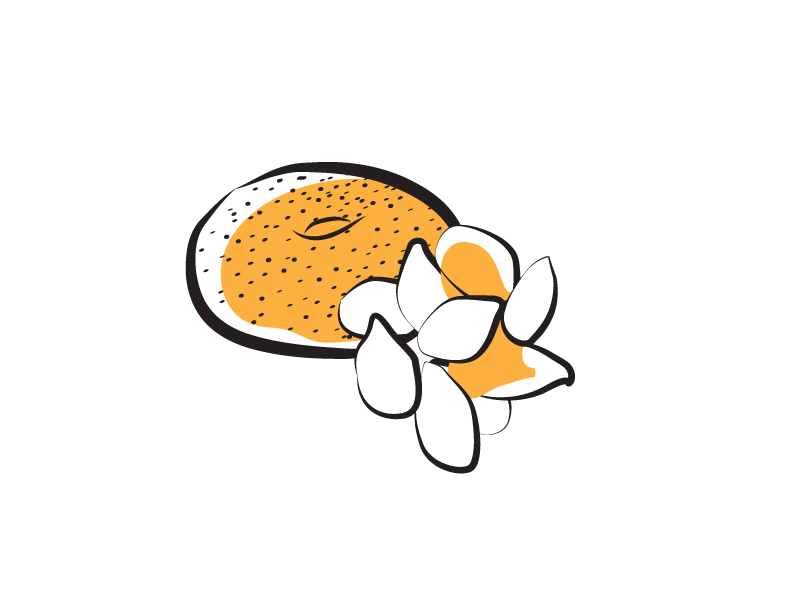 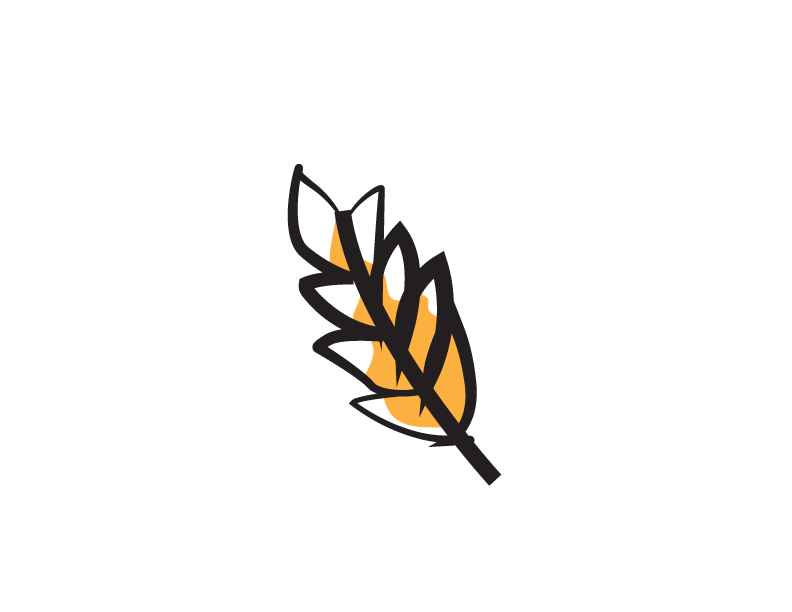 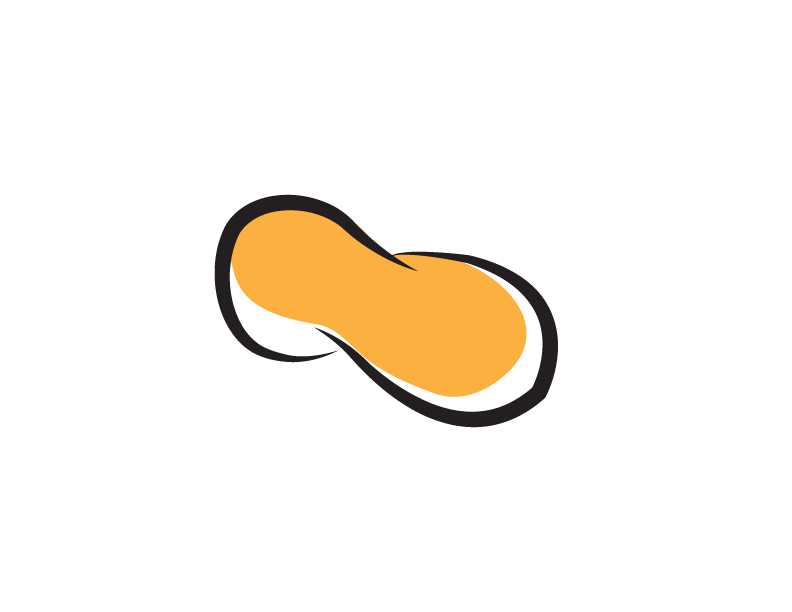 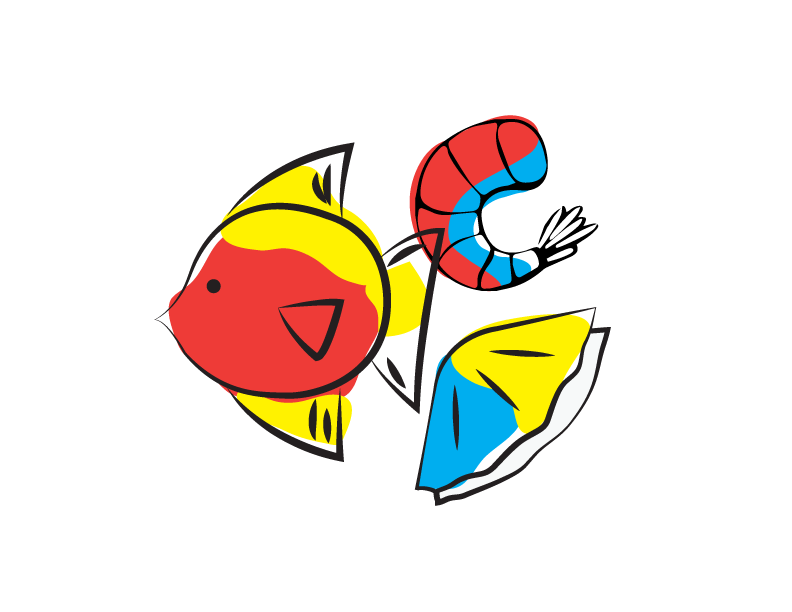 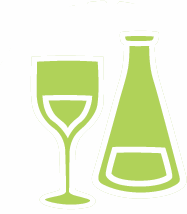 Salad Dressing
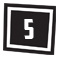 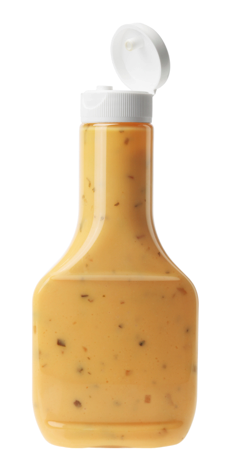 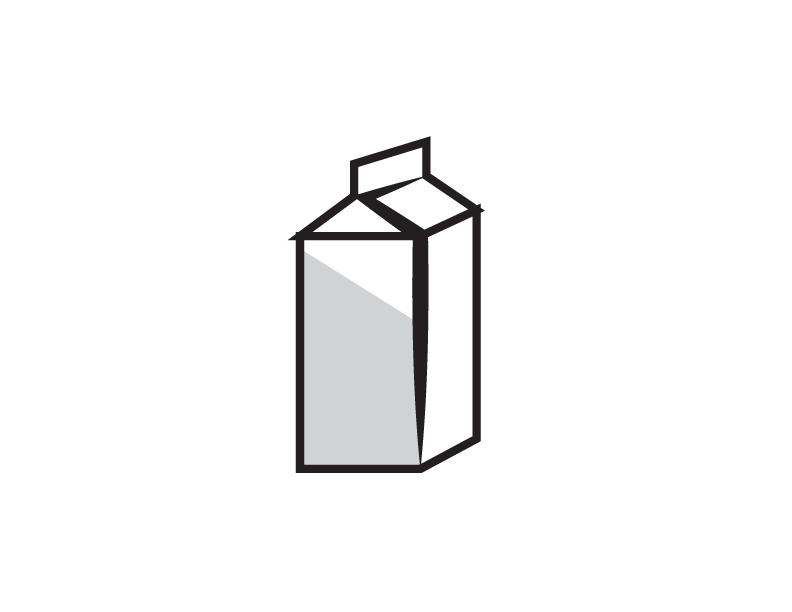 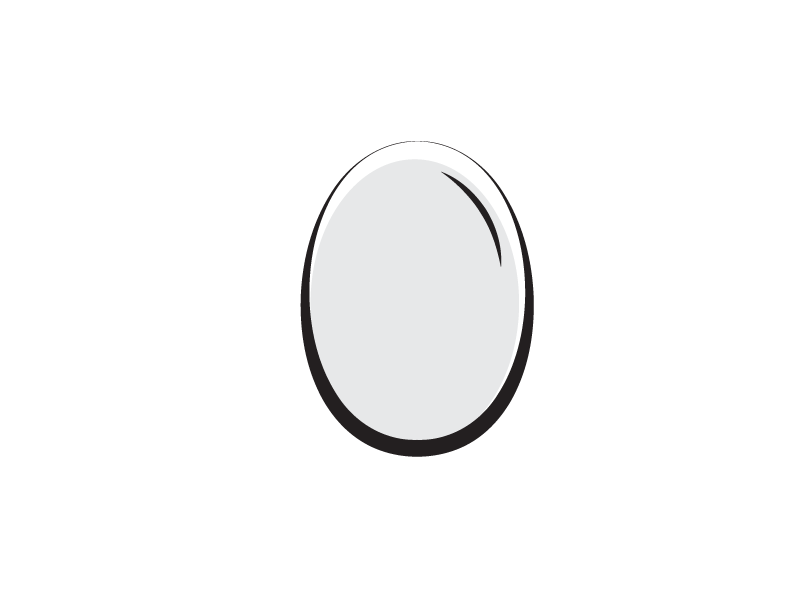 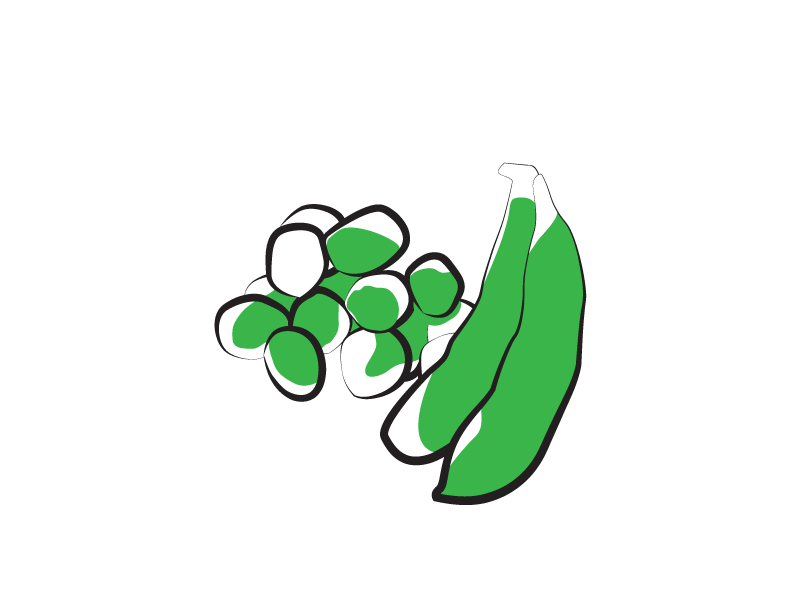 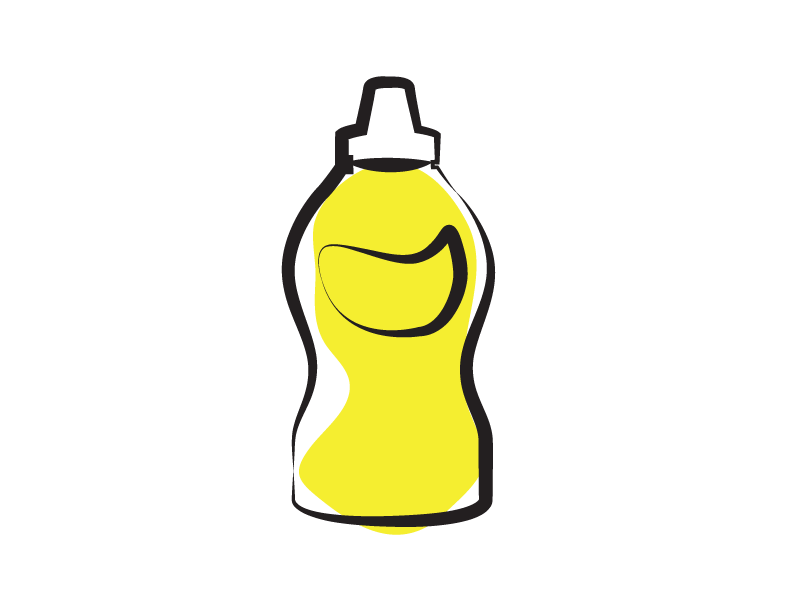 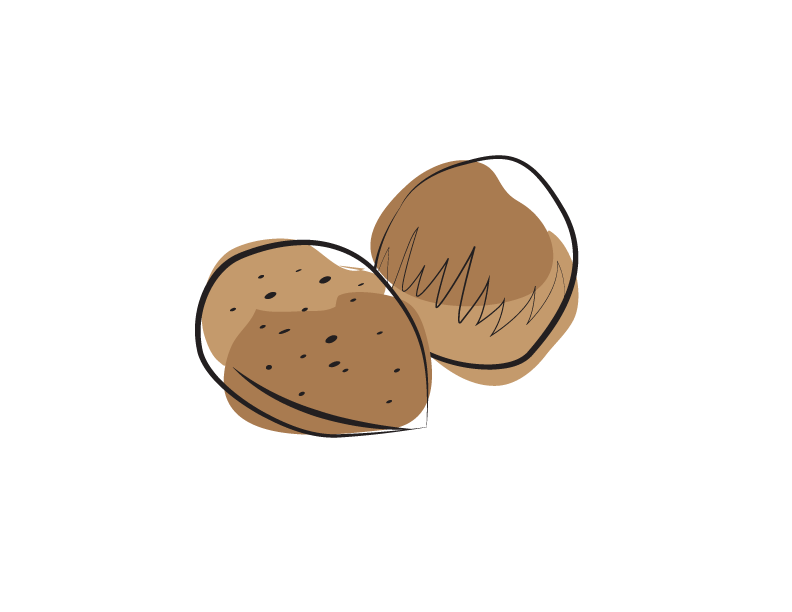 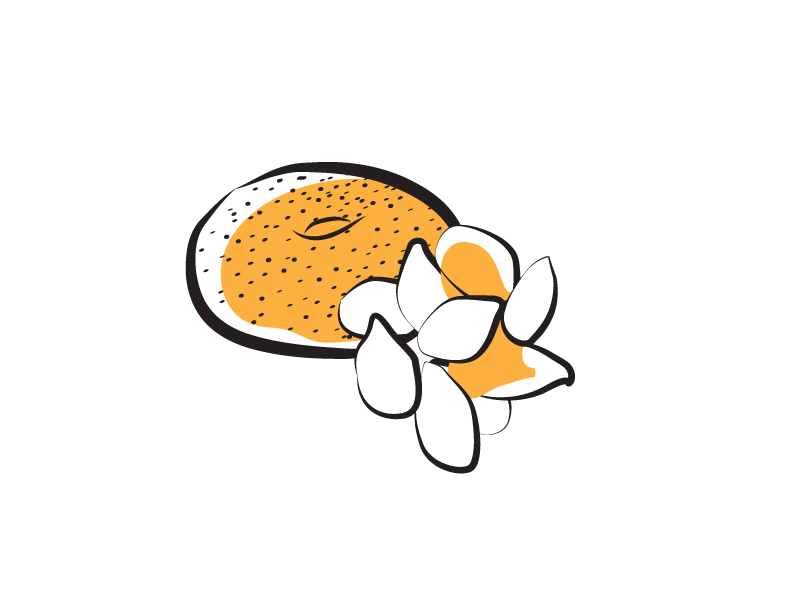 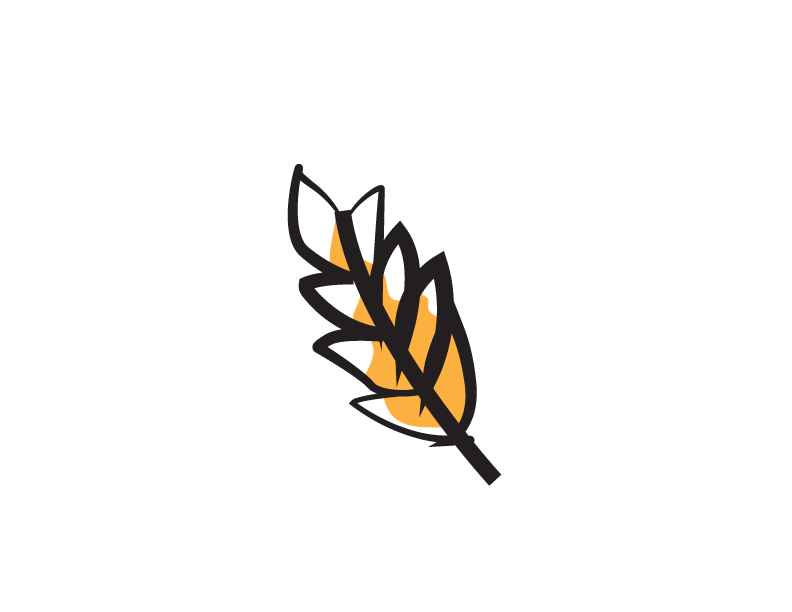 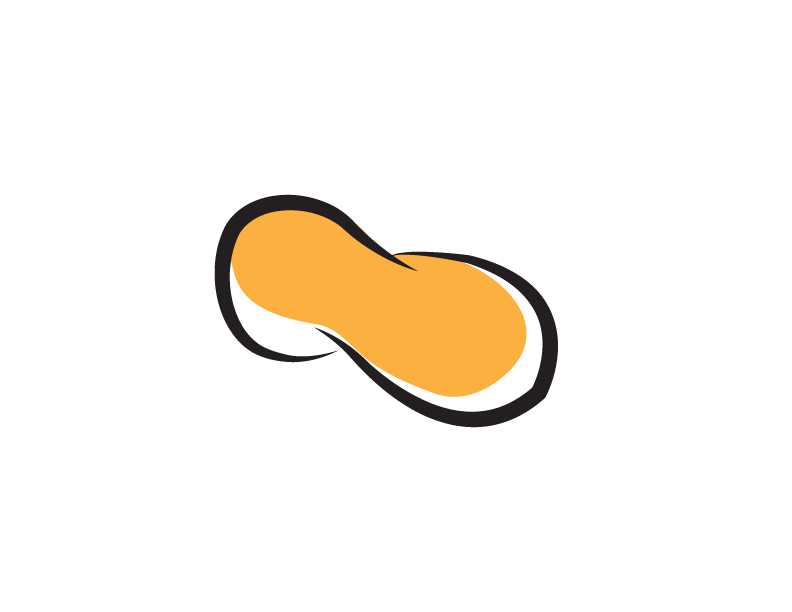 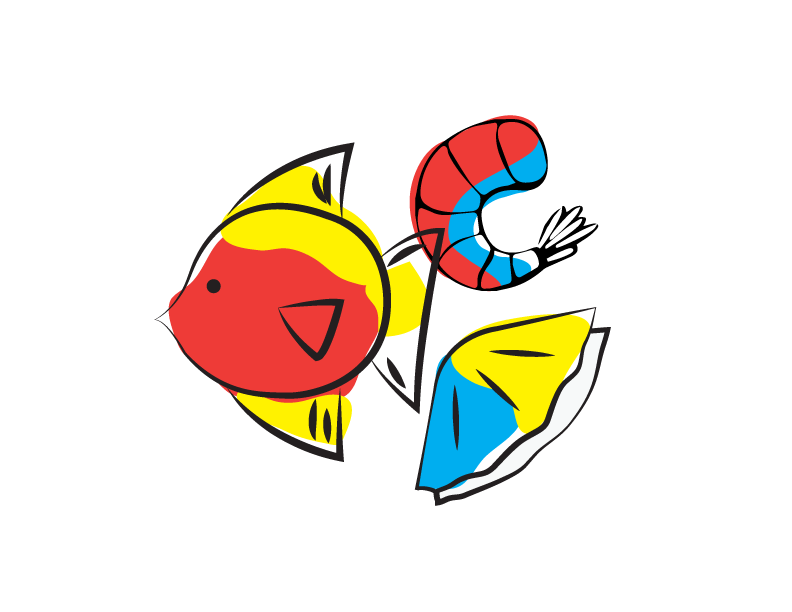 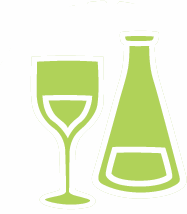